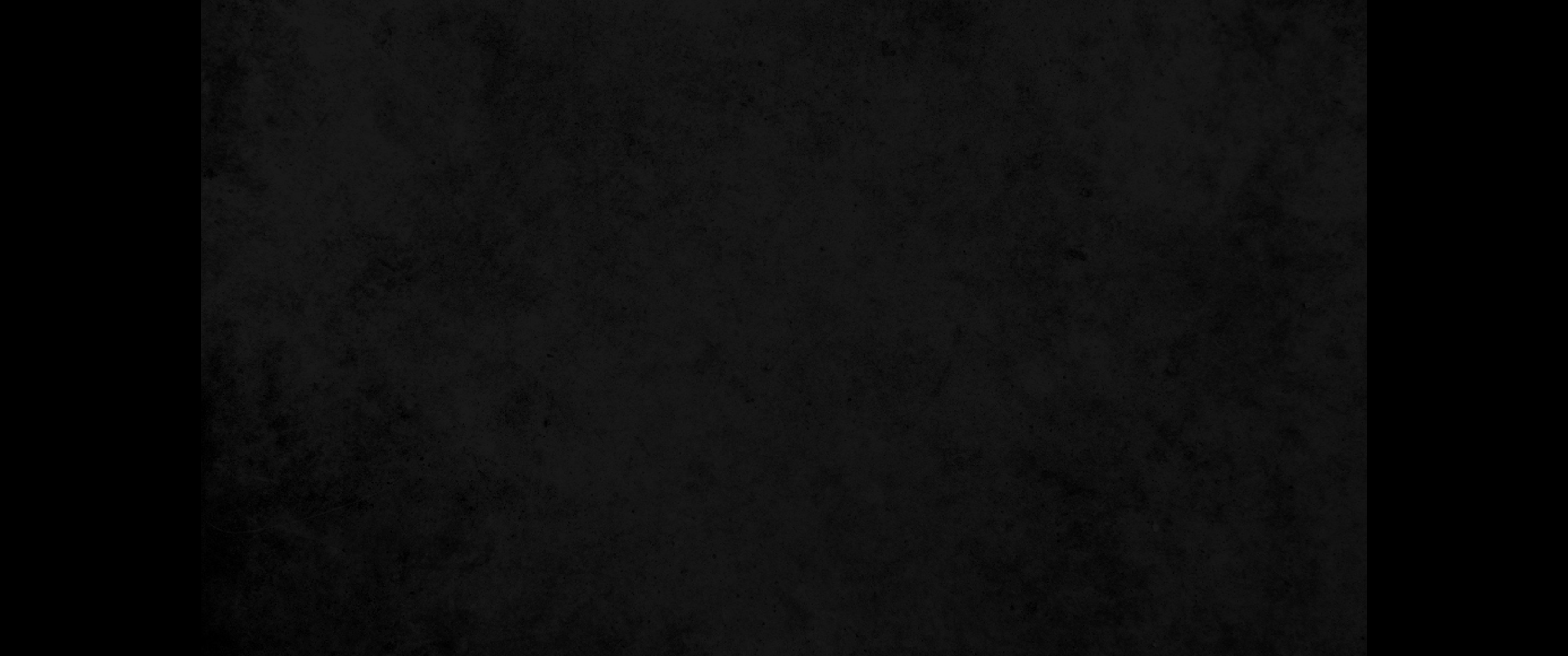 1. 그 때에 여호수아가 아이를 빼앗아 진멸하되 여리고와 그 왕에게 행한 것 같이 아이와 그 왕에게 행한 것과 또 기브온 주민이 이스라엘과 화친하여 그 중에 있다 함을 예루살렘 왕 아도니세덱이 듣고1. Now Adoni-Zedek king of Jerusalem heard that Joshua had taken Ai and totally destroyed it, doing to Ai and its king as he had done to Jericho and its king, and that the people of Gibeon had made a treaty of peace with Israel and were living near them.
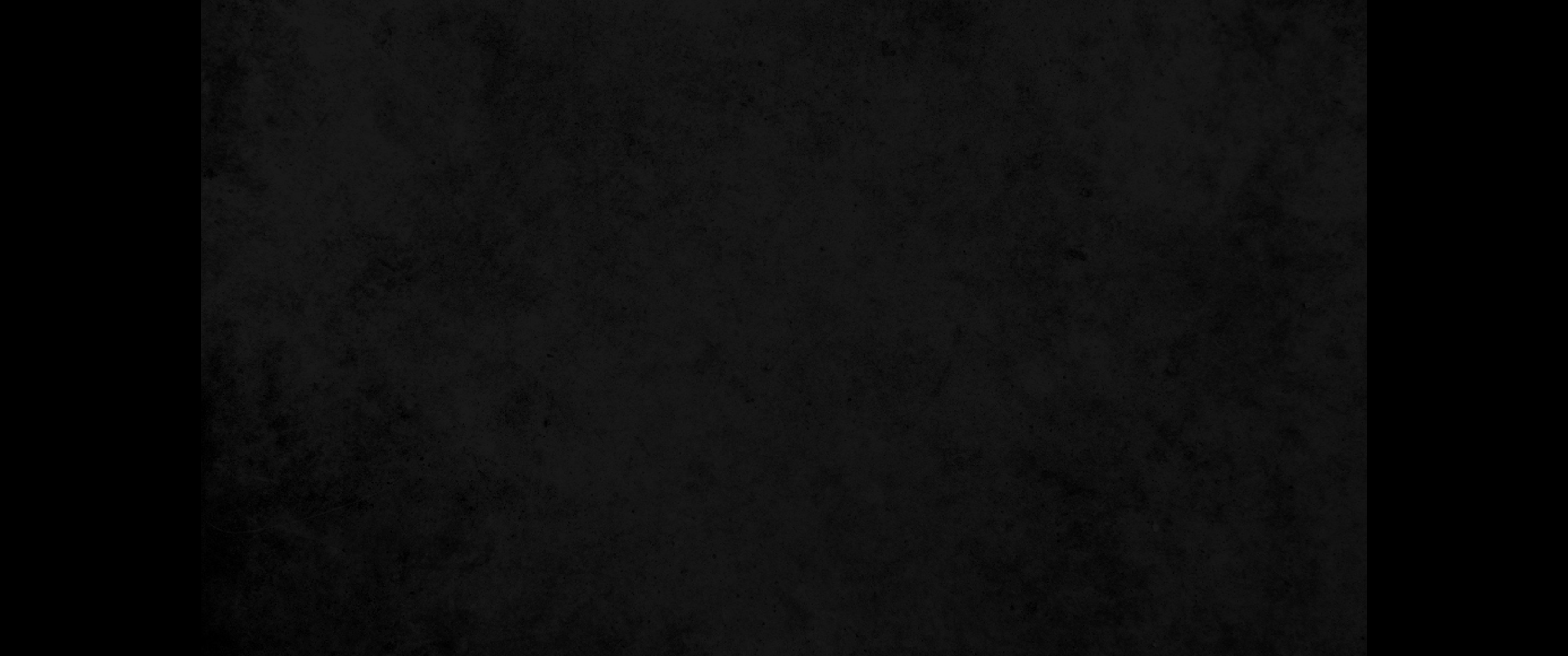 2. 크게 두려워하였으니 이는 기브온은 왕도와 같은 큰 성임이요 아이보다 크고 그 사람들은 다 강함이라2. He and his people were very much alarmed at this, because Gibeon was an important city, like one of the royal cities; it was larger than Ai, and all its men were good fighters.
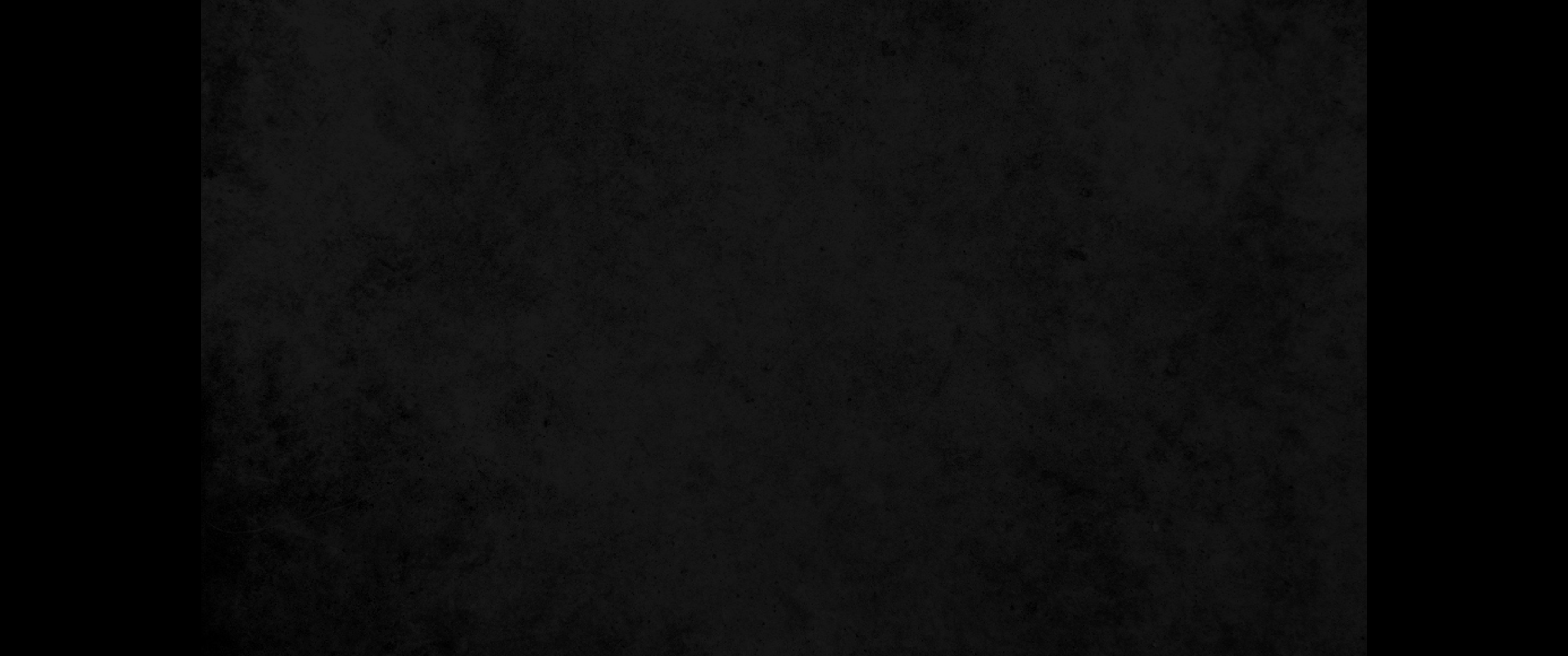 3. 예루살렘 왕 아도니세덱이 헤브론 왕 호함과 야르뭇 왕 비람과 라기스 왕 야비아와 에글론 왕 드빌에게 보내어 이르되3. So Adoni-Zedek king of Jerusalem appealed to Hoham king of Hebron, Piram king of Jarmuth, Japhia king of Lachish and Debir king of Eglon.
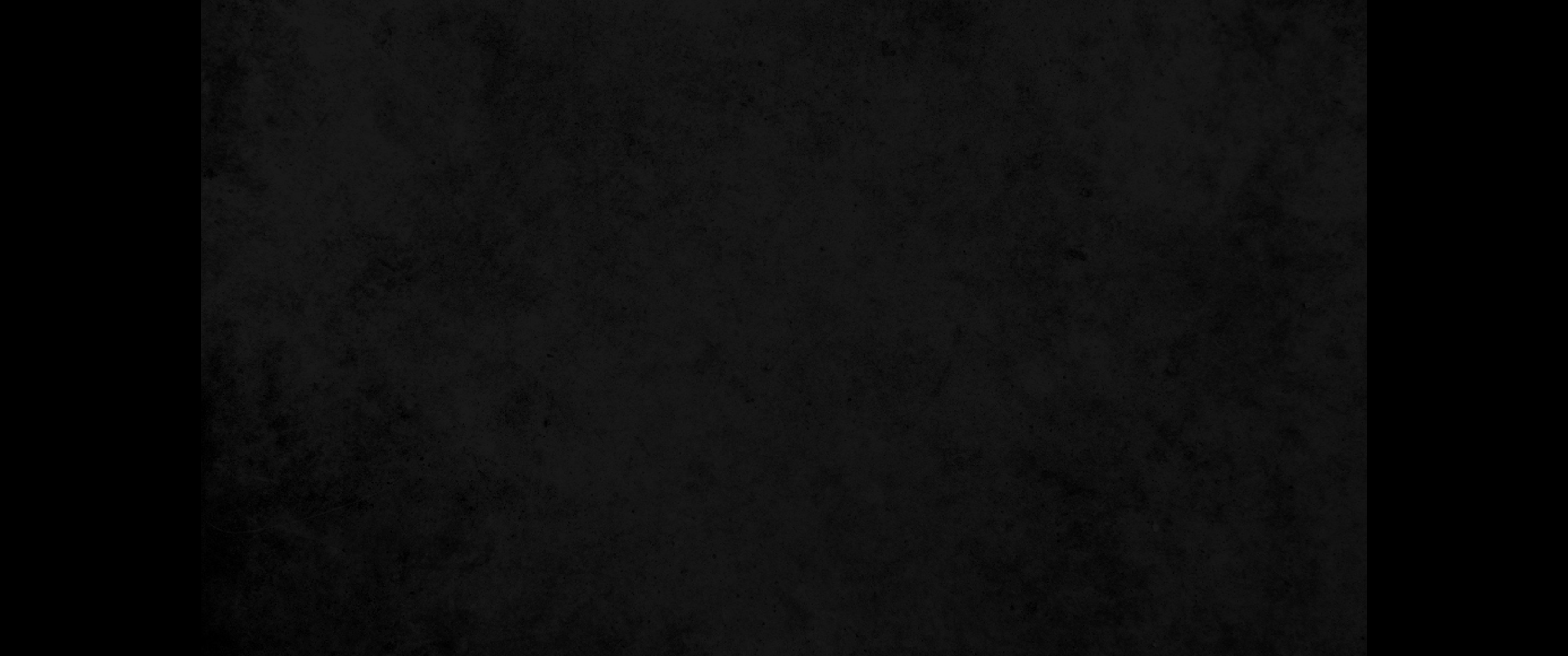 4. 내게로 올라와 나를 도우라 우리가 기브온을 치자 이는 기브온이 여호수아와 이스라엘 자손과 더불어 화친하였음이니라 하매4. 'Come up and help me attack Gibeon,' he said, 'because it has made peace with Joshua and the Israelites.'
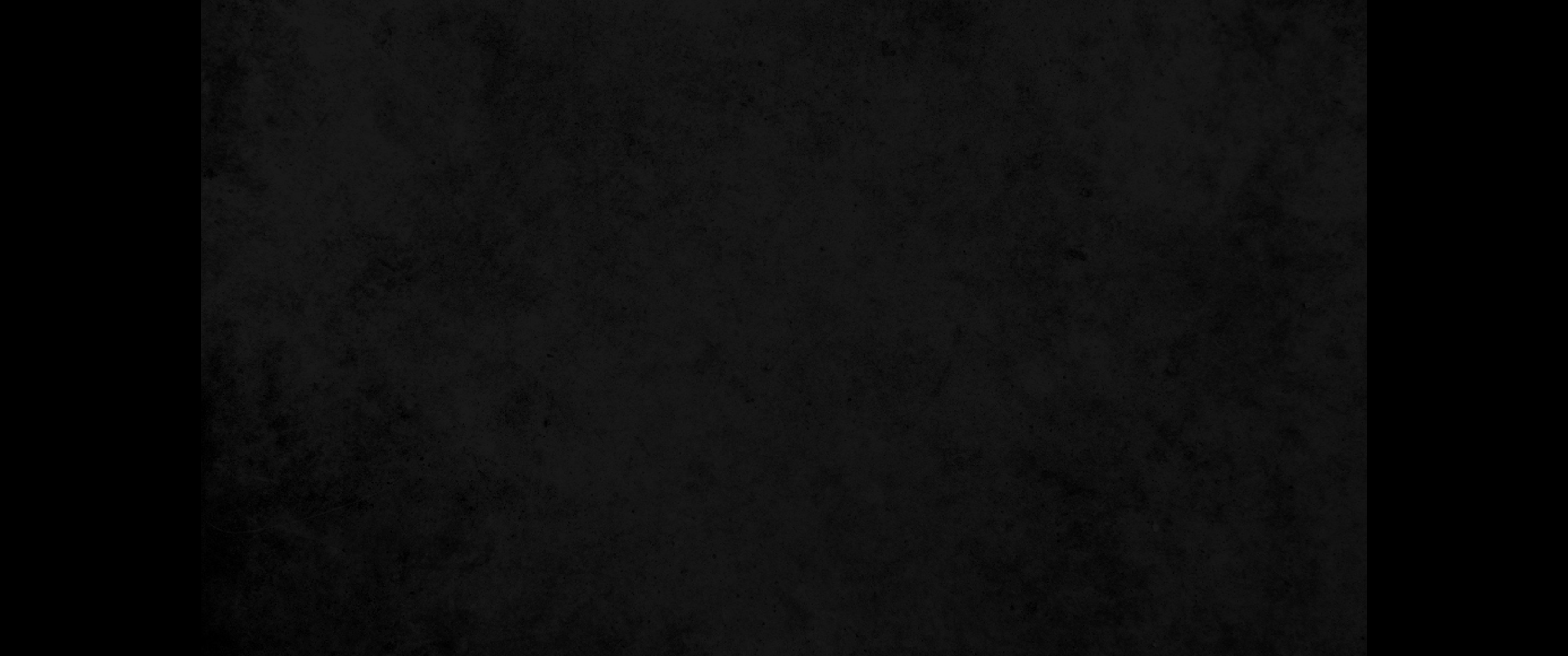 5. 아모리 족속의 다섯 왕들 곧 예루살렘 왕과 헤브론 왕과 야르뭇 왕과 라기스 왕과 에글론 왕이 함께 모여 자기들의 모든 군대를 거느리고 올라와 기브온에 대진하고 싸우니라5. Then the five kings of the Amorites-the kings of Jerusalem, Hebron, Jarmuth, Lachish and Eglon-joined forces. They moved up with all their troops and took up positions against Gibeon and attacked it.
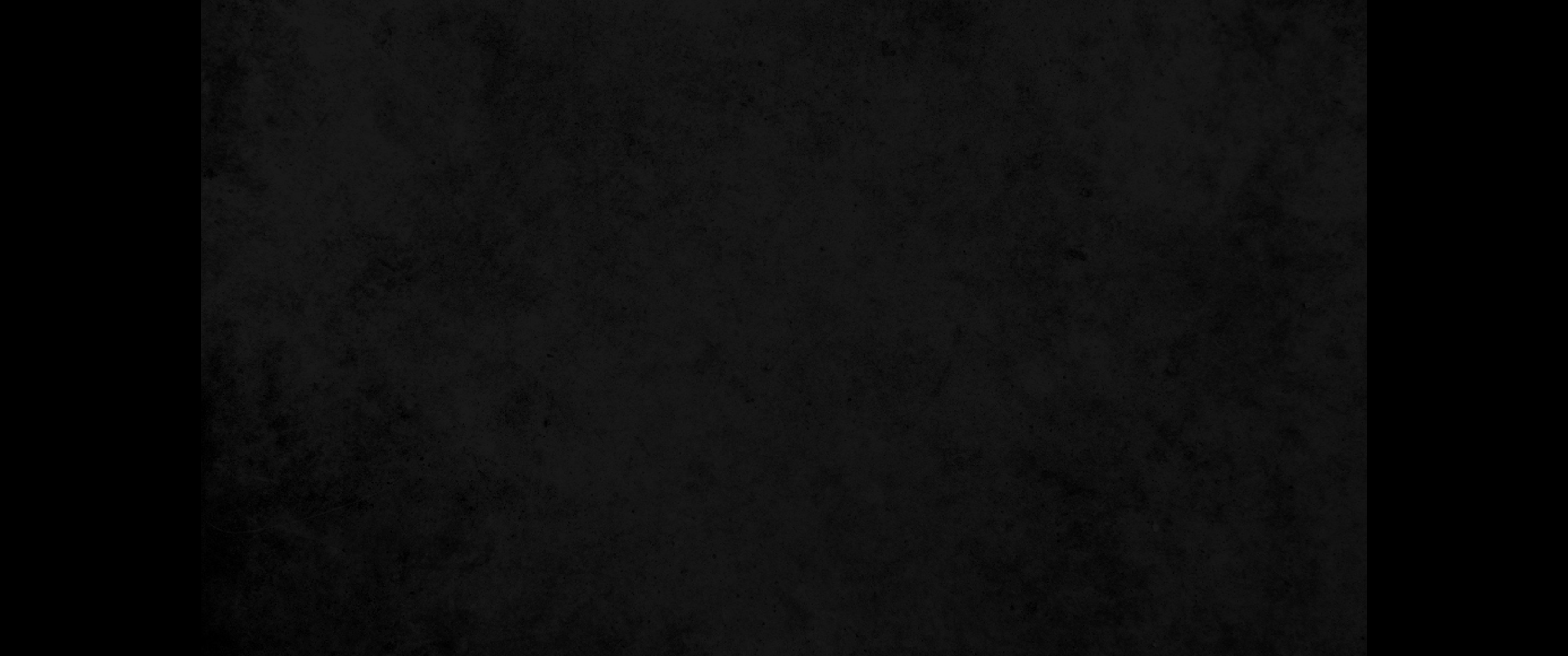 6. 기브온 사람들이 길갈 진영에 사람을 보내어 여호수아에게 전하되 당신의 종들 돕기를 더디게 하지 마시고 속히 우리에게 올라와 우리를 구하소서 산지에 거주하는 아모리 사람의 왕들이 다 모여 우리를 치나이다 하매6. The Gibeonites then sent word to Joshua in the camp at Gilgal: 'Do not abandon your servants. Come up to us quickly and save us! Help us, because all the Amorite kings from the hill country have joined forces against us.'
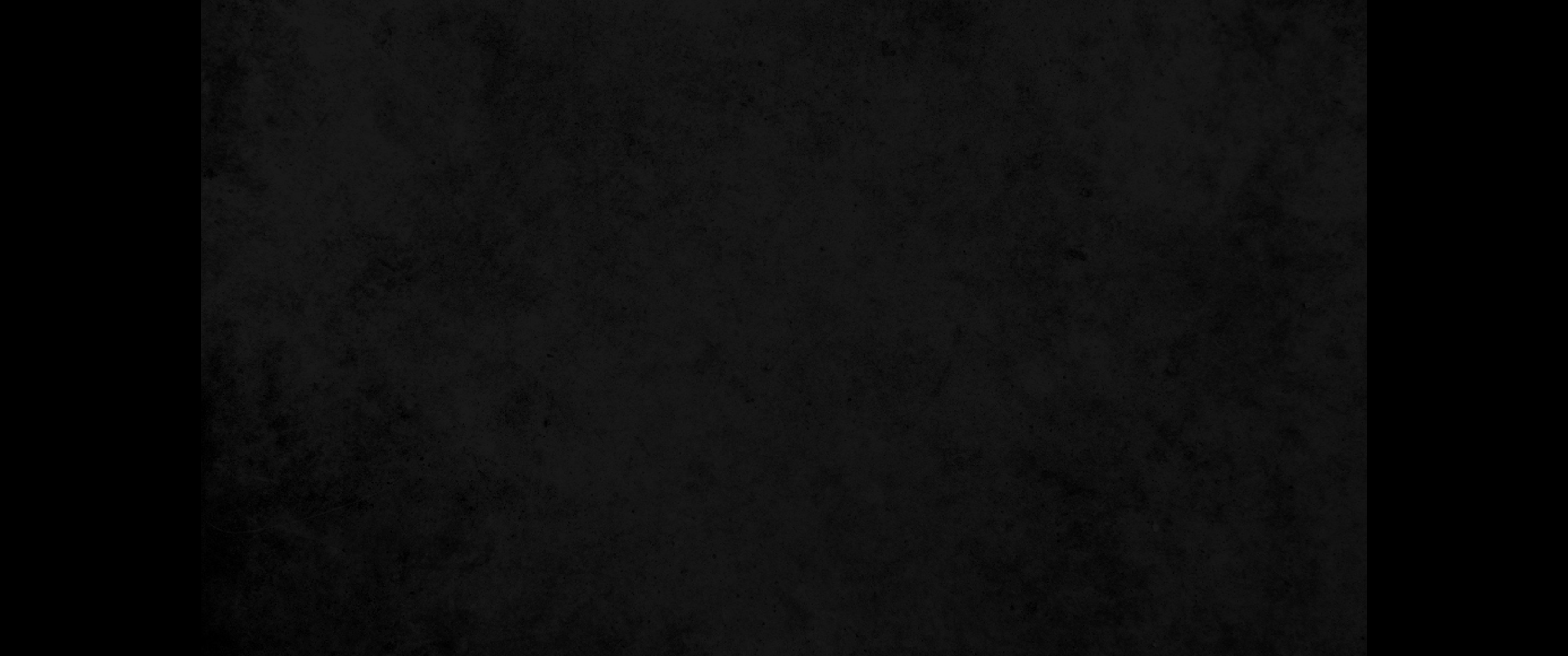 7. 여호수아가 모든 군사와 용사와 더불어 길갈에서 올라가니라7. So Joshua marched up from Gilgal with his entire army, including all the best fighting men.
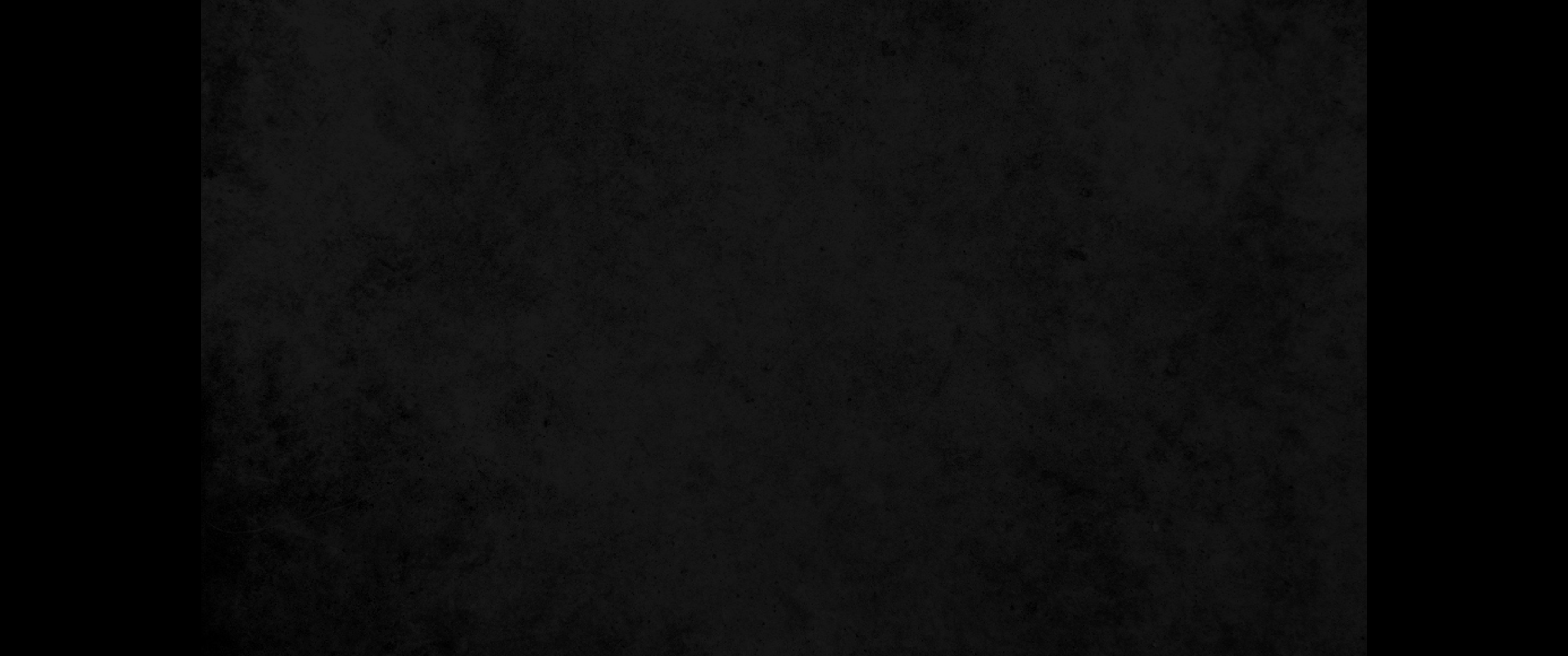 8. 그 때에 여호와께서 여호수아에게 이르시되 그들을 두려워하지 말라 내가 그들을 네 손에 넘겨 주었으니 그들 중에서 한 사람도 너를 당할 자 없으리라 하신지라8. The LORD said to Joshua, 'Do not be afraid of them; I have given them into your hand. Not one of them will be able to withstand you.'
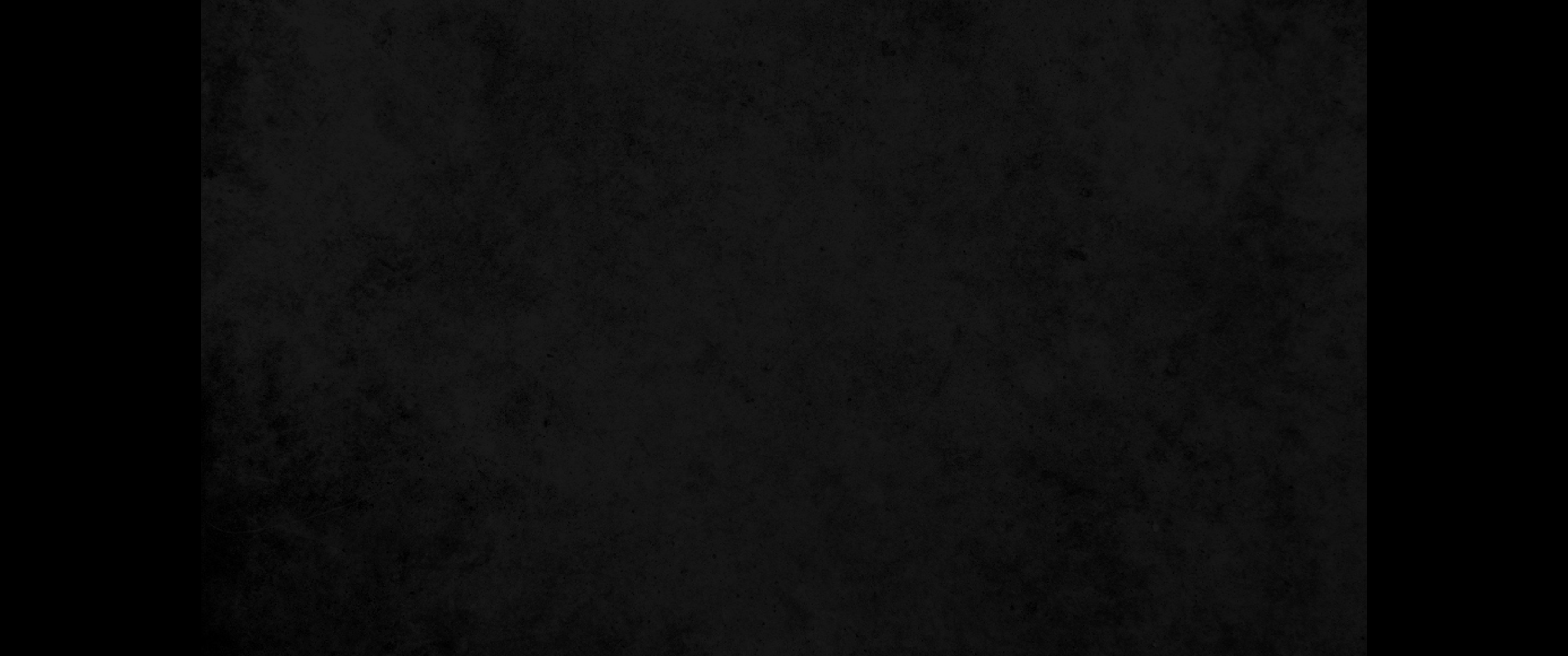 9. 여호수아가 길갈에서 밤새도록 올라가 갑자기 그들에게 이르니9. After an all-night march from Gilgal, Joshua took them by surprise.
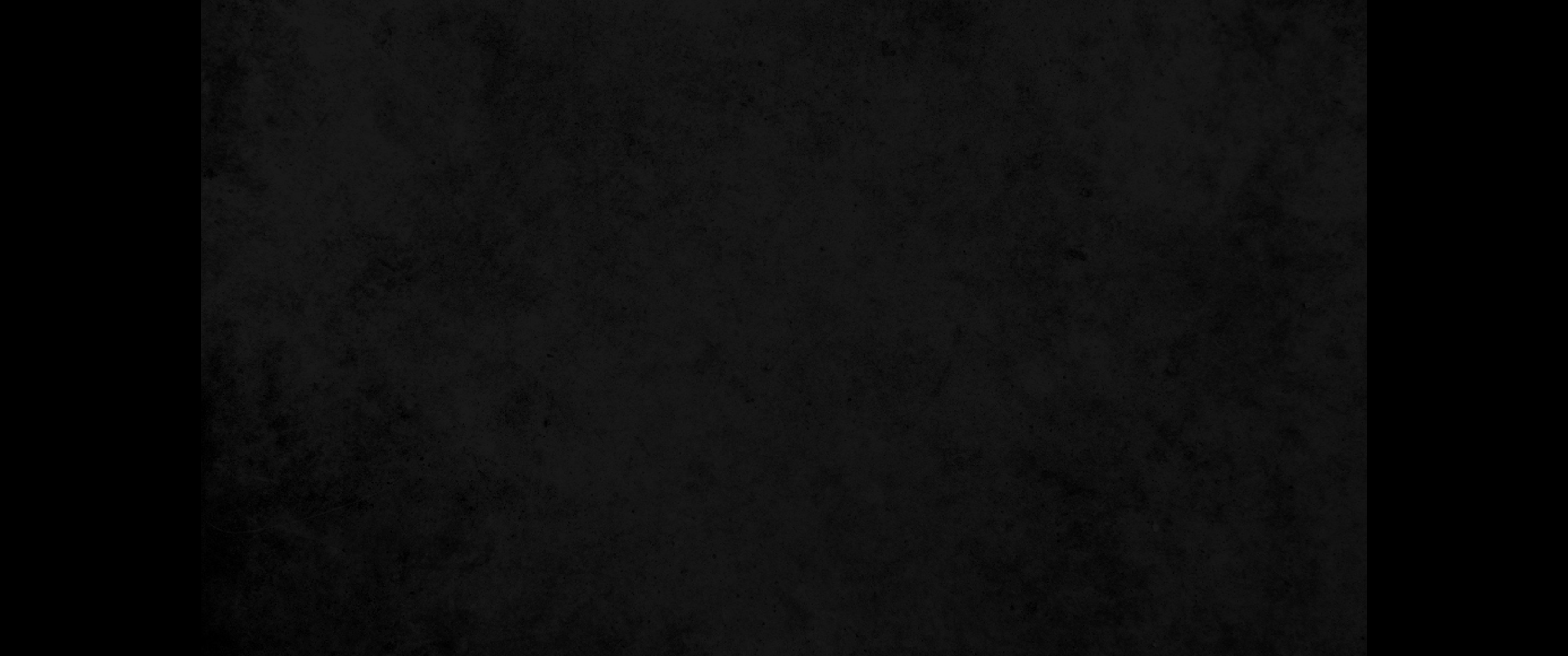 10. 여호와께서 그들을 이스라엘 앞에서 패하게 하시므로 여호수아가 그들을 기브온에서 크게 살륙하고 벧호론에 올라가는 비탈에서 추격하여 아세가와 막게다까지 이르니라10. The LORD threw them into confusion before Israel, who defeated them in a great victory at Gibeon. Israel pursued them along the road going up to Beth Horon and cut them down all the way to Azekah and Makkedah.
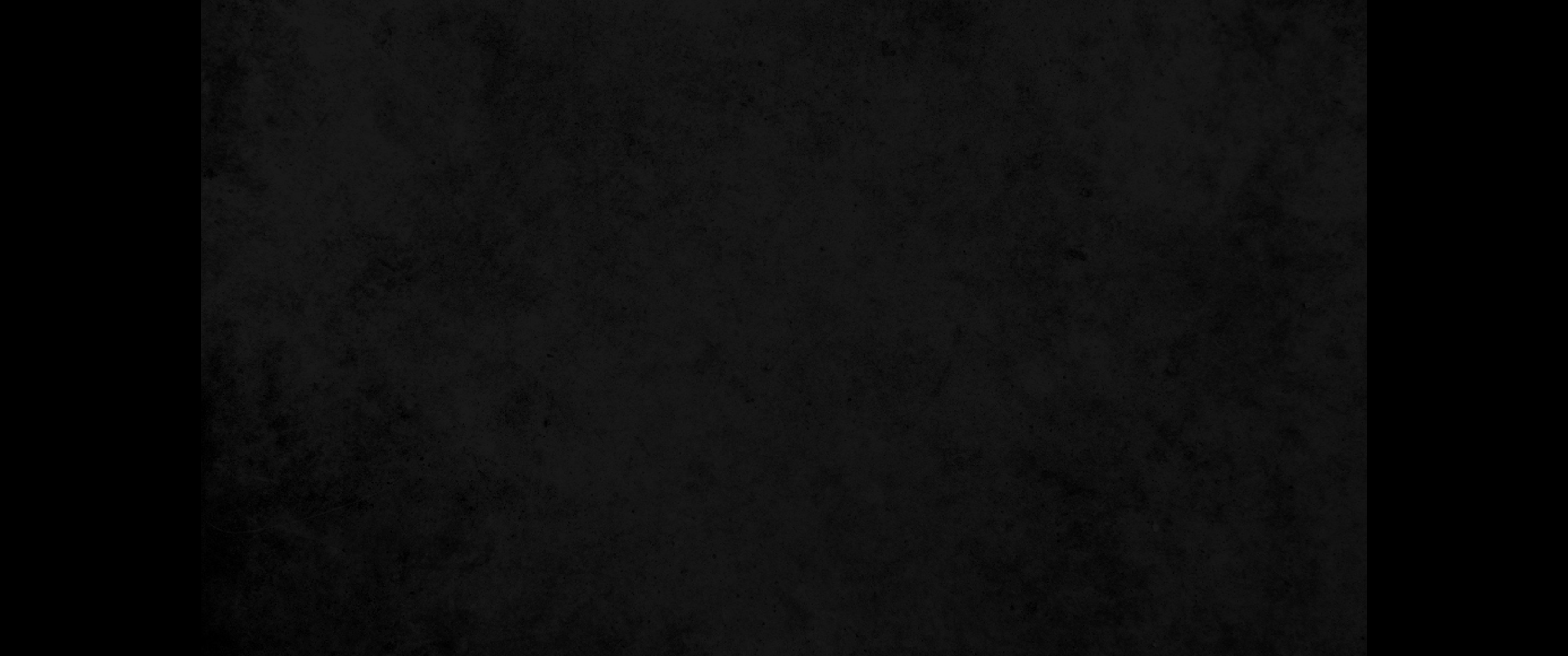 11. 그들이 이스라엘 앞에서 도망하여 벧호론의 비탈에서 내려갈 때에 여호와께서 하늘에서 큰 우박 덩이를 아세가에 이르기까지 내리시매 그들이 죽었으니 이스라엘 자손의 칼에 죽은 자보다 우박에 죽은 자가 더 많았더라11. As they fled before Israel on the road down from Beth Horon to Azekah, the LORD hurled large hailstones down on them from the sky, and more of them died from the hailstones than were killed by the swords of the Israelites.
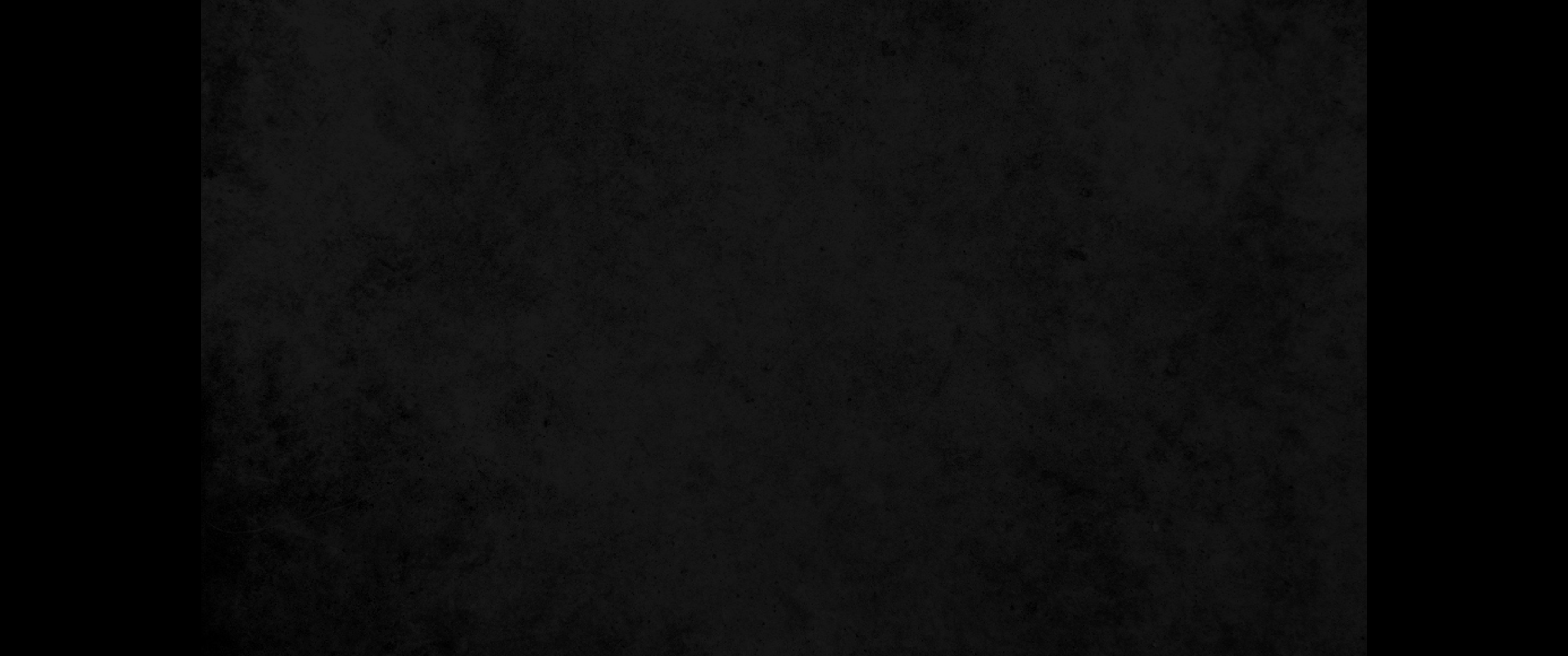 12. 여호와께서 아모리 사람을 이스라엘 자손에게 넘겨 주시던 날에 여호수아가 여호와께 아뢰어 이스라엘의 목전에서 이르되 태양아 너는 기브온 위에 머무르라 달아 너도 아얄론 골짜기에서 그리할지어다 하매12. On the day the LORD gave the Amorites over to Israel, Joshua said to the LORD in the presence of Israel: 'O sun, stand still over Gibeon, O moon, over the Valley of Aijalon.'
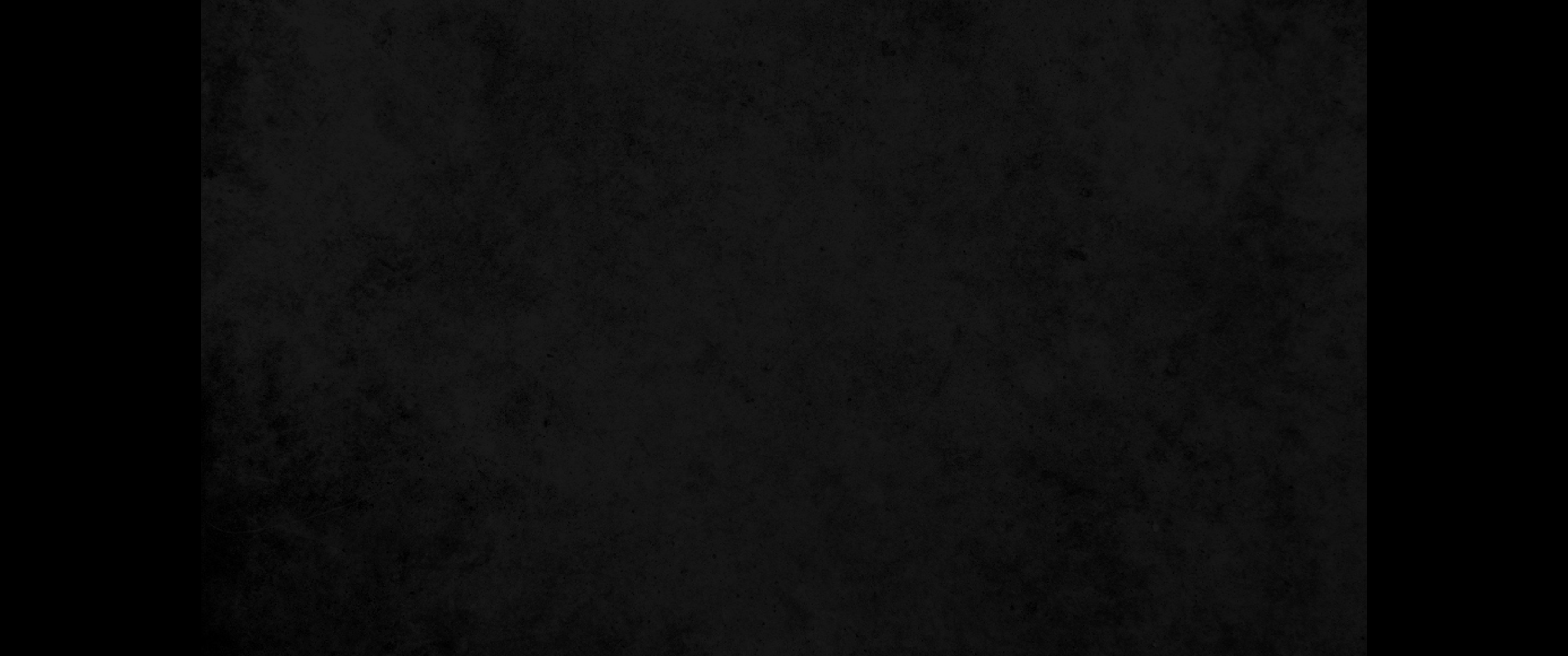 13. 태양이 머물고 달이 멈추기를 백성이 그 대적에게 원수를 갚기까지 하였느니라 야살의 책에 태양이 중천에 머물러서 거의 종일토록 속히 내려가지 아니하였다고 기록되지 아니하였느냐13. So the sun stood still, and the moon stopped, till the nation avenged itself on its enemies, as it is written in the Book of Jashar. The sun stopped in the middle of the sky and delayed going down about a full day.
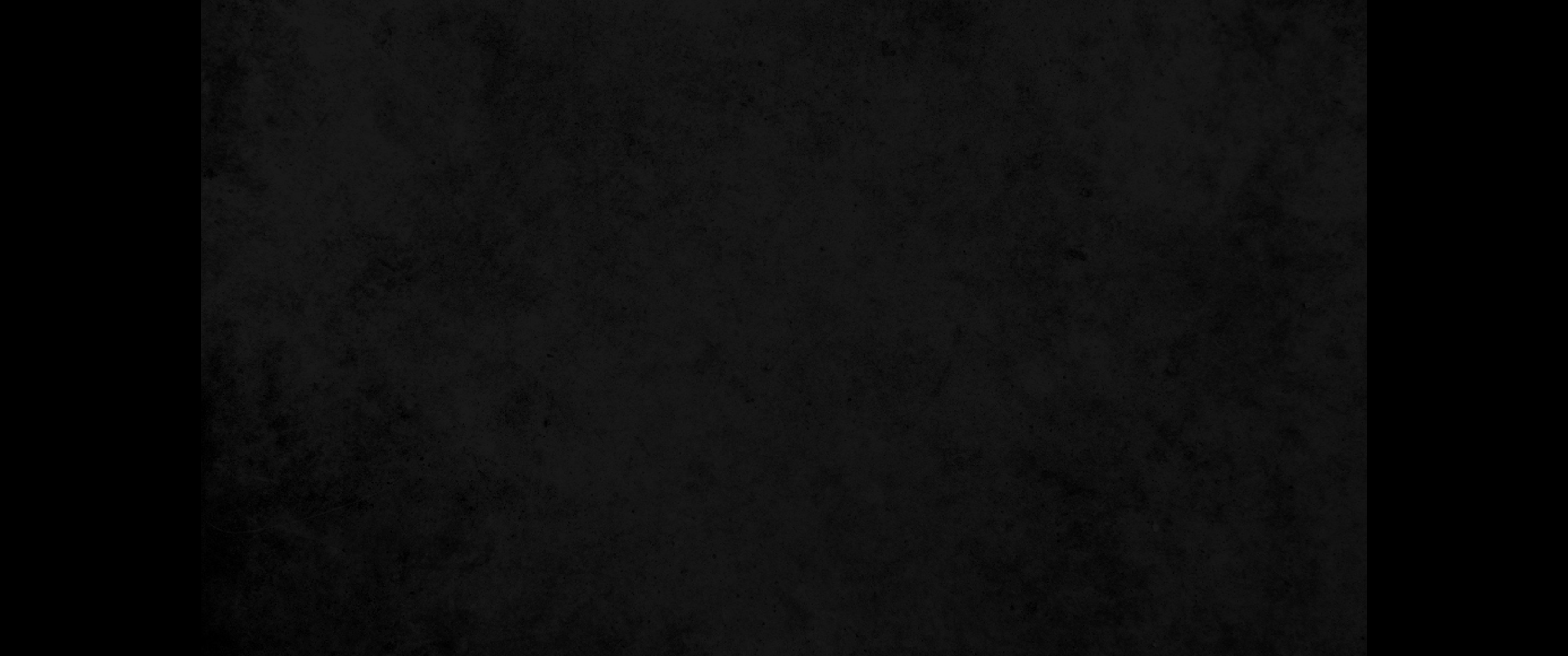 14. 여호와께서 사람의 목소리를 들으신 이같은 날은 전에도 없었고 후에도 없었나니 이는 여호와께서 이스라엘을 위하여 싸우셨음이니라14. There has never been a day like it before or since, a day when the LORD listened to a man. Surely the LORD was fighting for Israel!
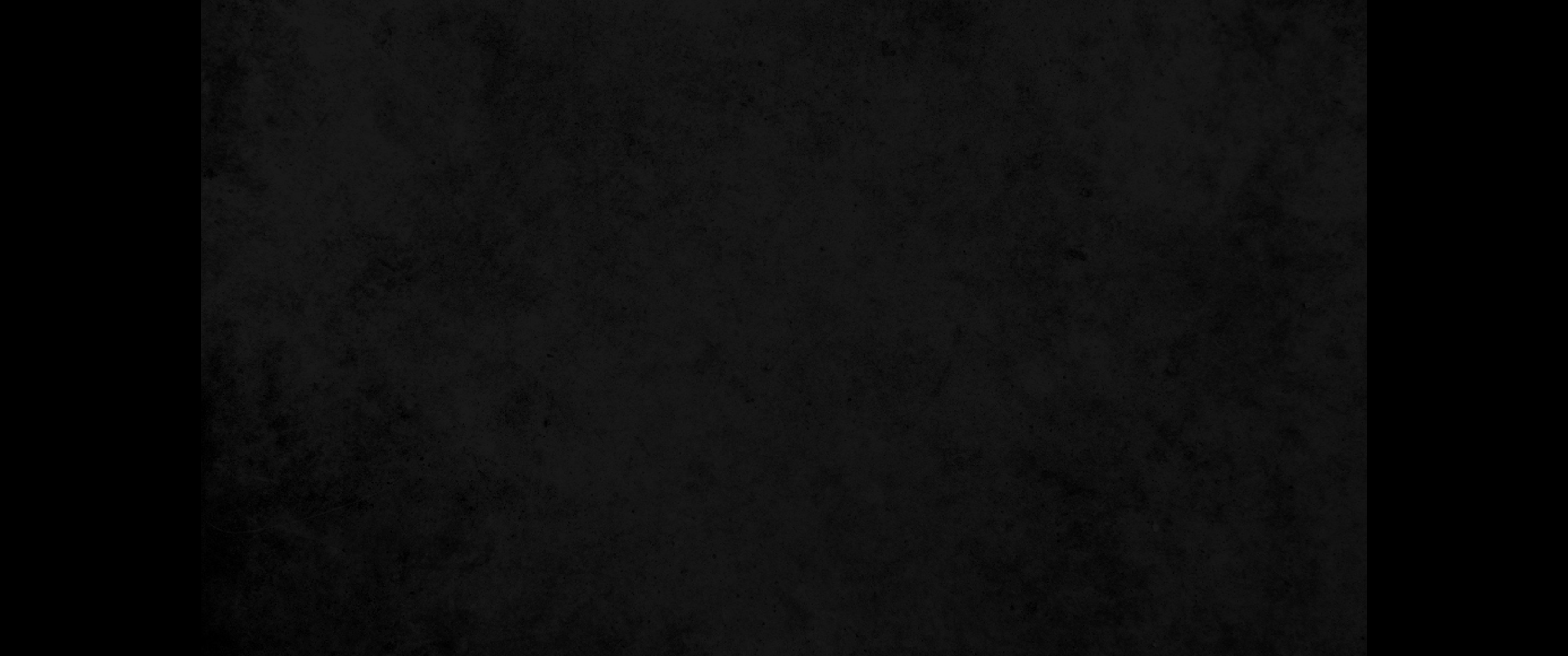 15. 여호수아가 온 이스라엘과 더불어 길갈 진영으로 돌아왔더라15. Then Joshua returned with all Israel to the camp at Gilgal.
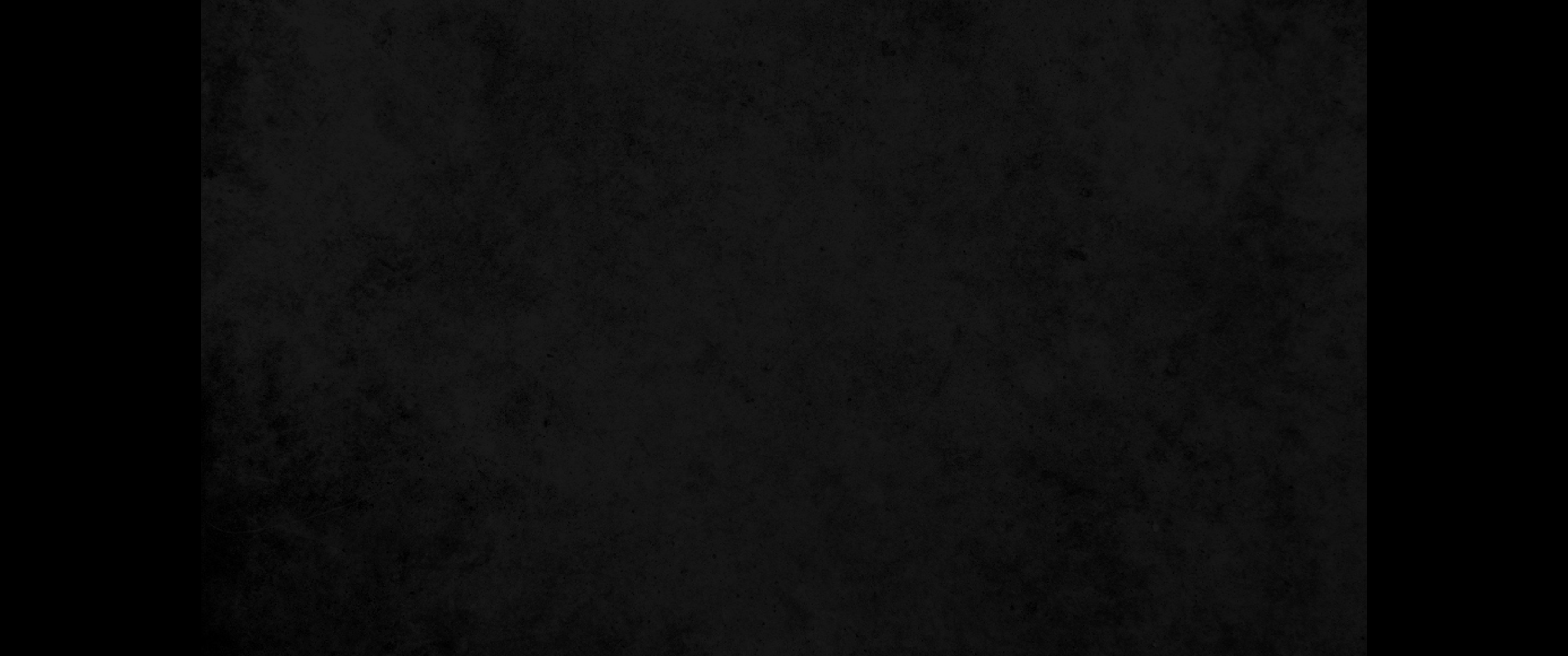 16. 그 다섯 왕들이 도망하여 막게다의 굴에 숨었더니16. Now the five kings had fled and hidden in the cave at Makkedah.
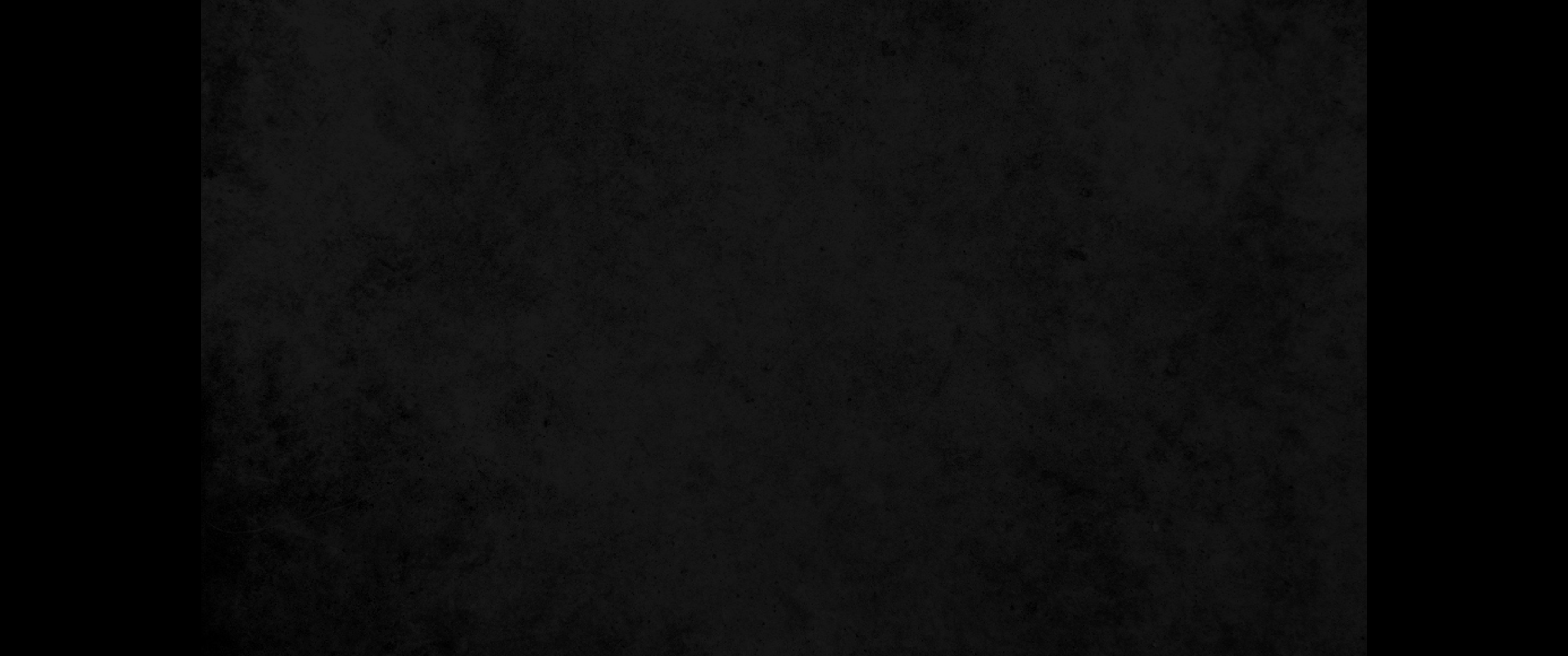 17. 어떤 사람이 여호수아에게 고하여 이르되 막게다의 굴에 그 다섯 왕들이 숨은 것을 발견하였나이다 하니17. When Joshua was told that the five kings had been found hiding in the cave at Makkedah,
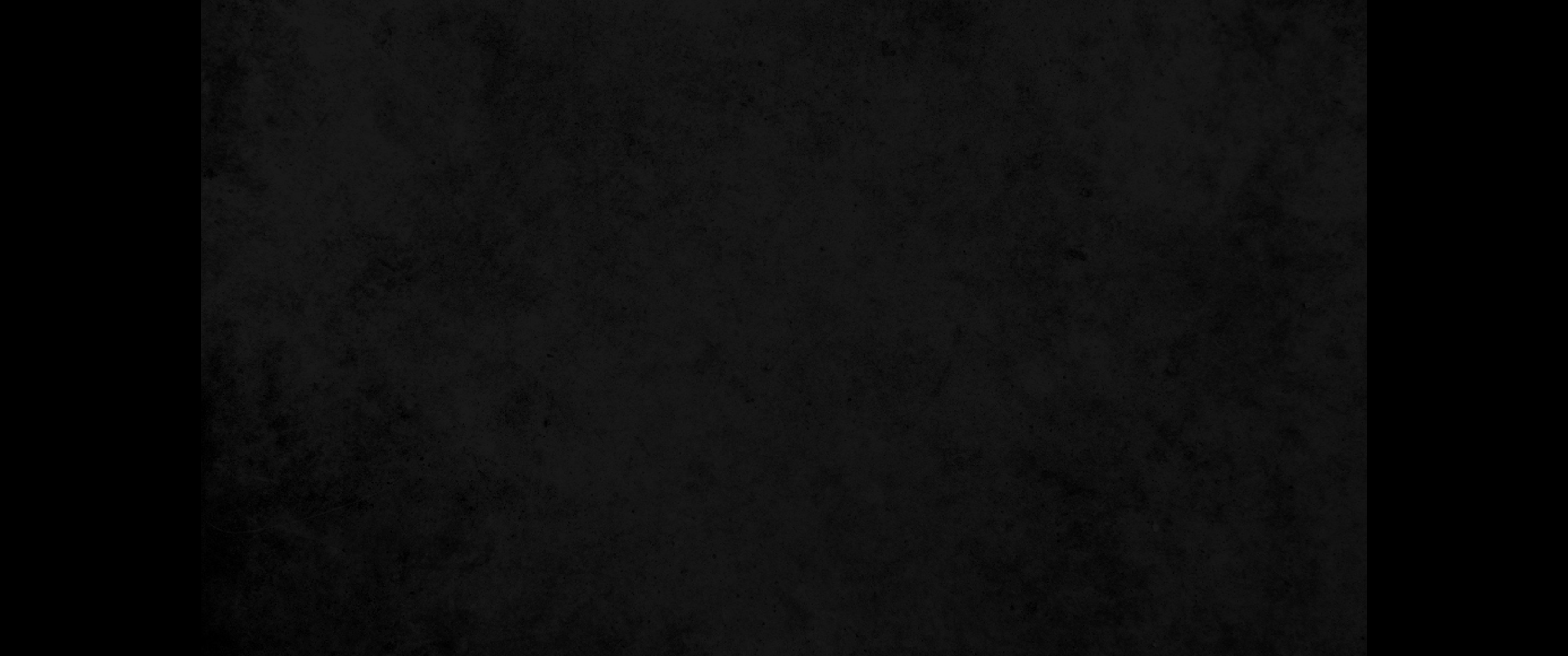 18. 여호수아가 이르되 굴 어귀에 큰 돌을 굴려 막고 사람을 그 곁에 두어 그들을 지키게 하고18. he said, 'Roll large rocks up to the mouth of the cave, and post some men there to guard it.
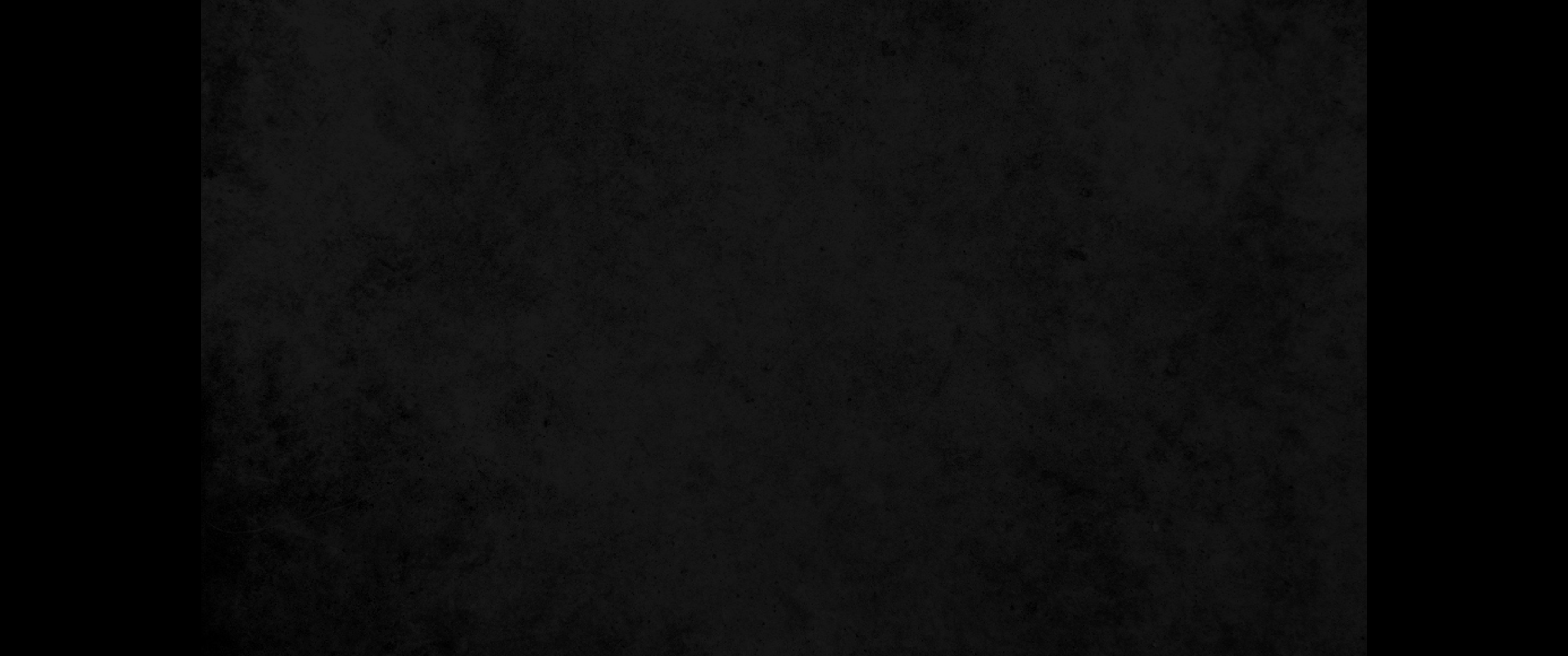 19. 너희는 지체하지 말고 너희 대적의 뒤를 따라가 그 후군을 쳐서 그들이 자기들의 성읍에 들어가지 못하게 하라 너희 하나님 여호와께서 그들을 너희 손에 넘겨 주셨느니라 하고19. But don't stop! Pursue your enemies, attack them from the rear and don't let them reach their cities, for the LORD your God has given them into your hand."
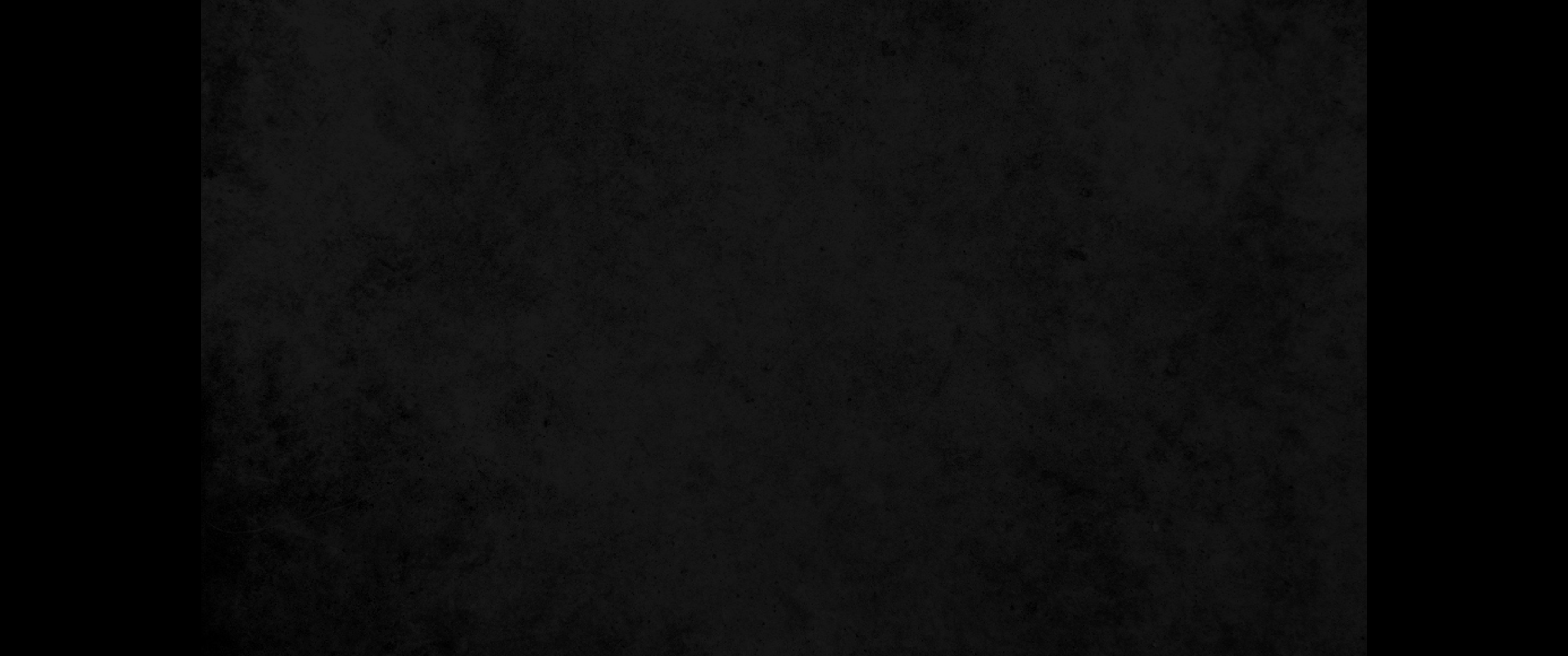 20. 여호수아와 이스라엘 자손이 그들을 크게 살륙하여 거의 멸하였고 그 남은 몇 사람은 견고한 성들로 들어간 고로20. So Joshua and the Israelites destroyed them completely-almost to a man-but the few who were left reached their fortified cities.
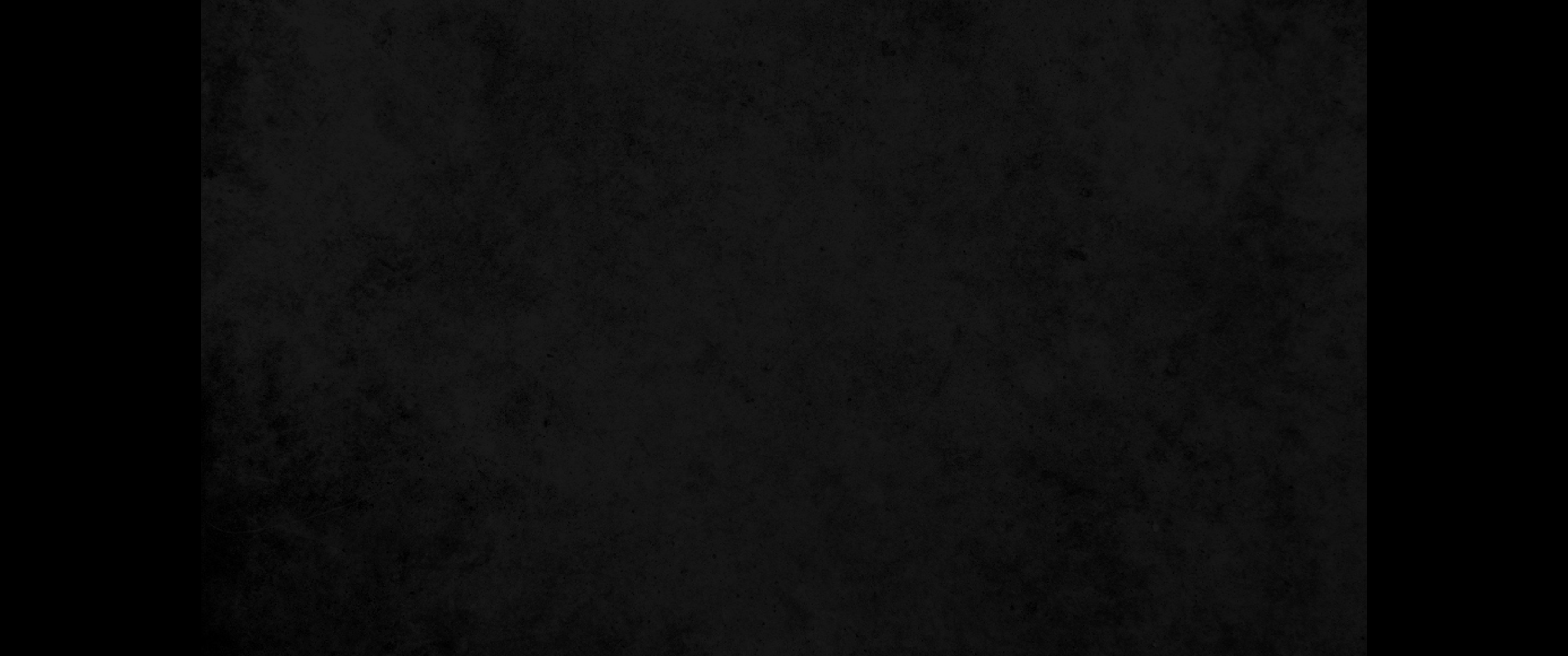 21. 모든 백성이 평안히 막게다 진영으로 돌아와 여호수아에게 이르렀더니 혀를 놀려 이스라엘 자손을 대적하는 자가 없었더라21. The whole army then returned safely to Joshua in the camp at Makkedah, and no one uttered a word against the Israelites.
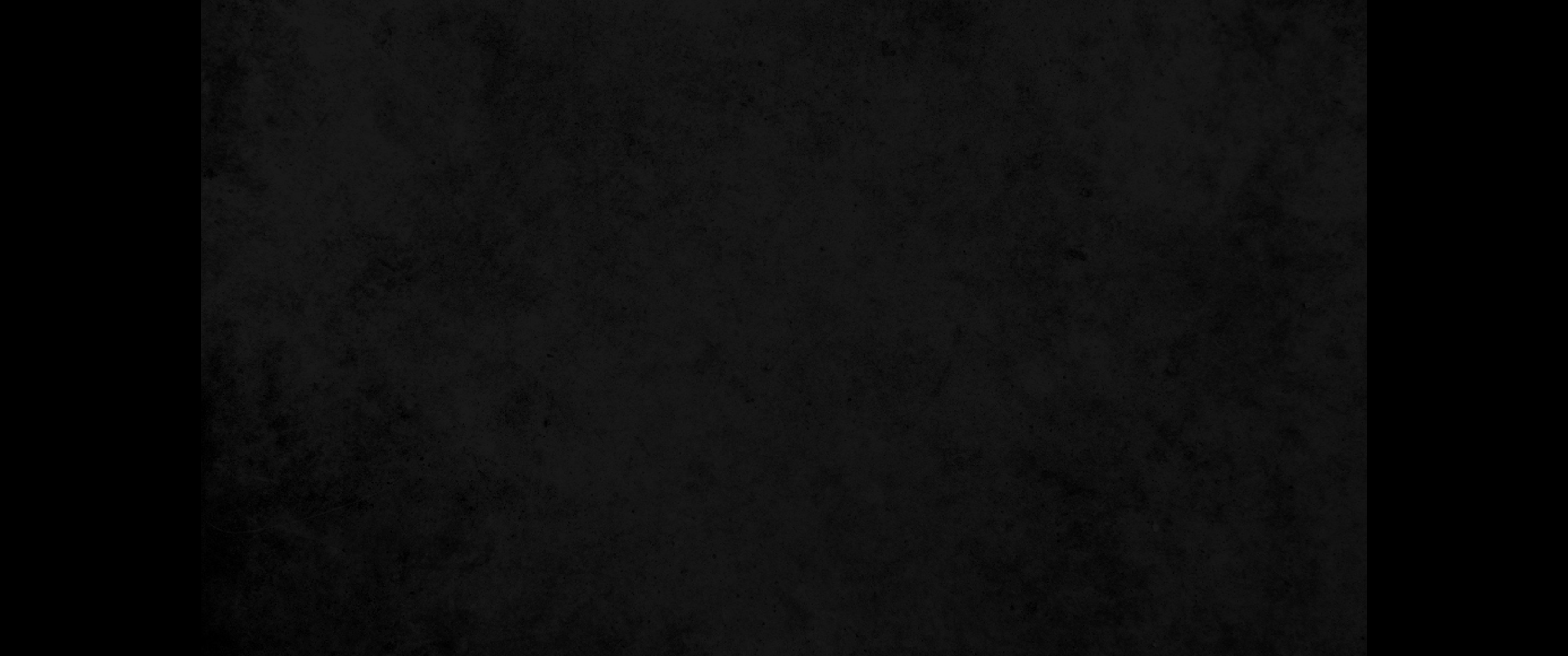 22. 그 때에 여호수아가 이르되 굴 어귀를 열고 그 굴에서 그 다섯 왕들을 내게로 끌어내라 하매22. Joshua said, 'Open the mouth of the cave and bring those five kings out to me.'
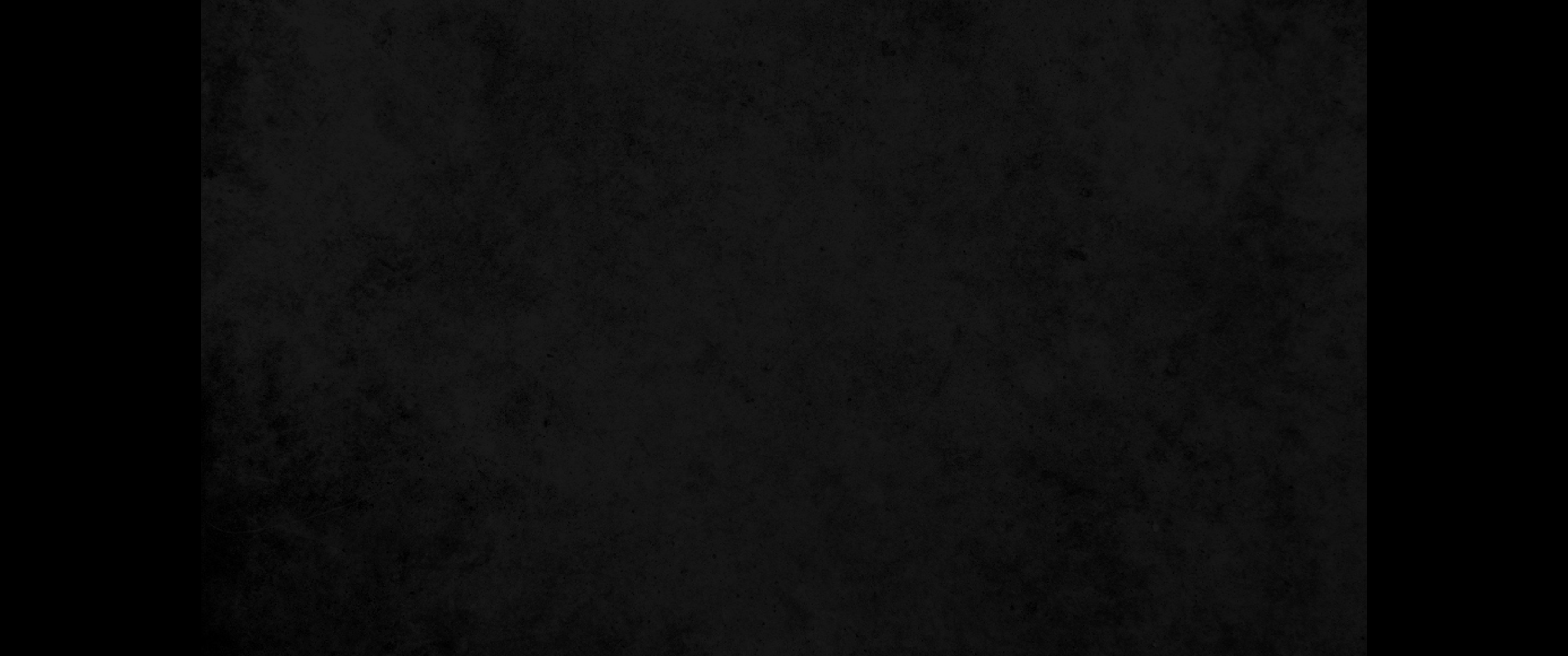 23. 그들이 그대로 하여 그 다섯 왕들 곧 예루살렘 왕과 헤브론 왕과 야르뭇 왕과 라기스 왕과 에글론 왕을 굴에서 그에게로 끌어내니라23. So they brought the five kings out of the cave-the kings of Jerusalem, Hebron, Jarmuth, Lachish and Eglon.
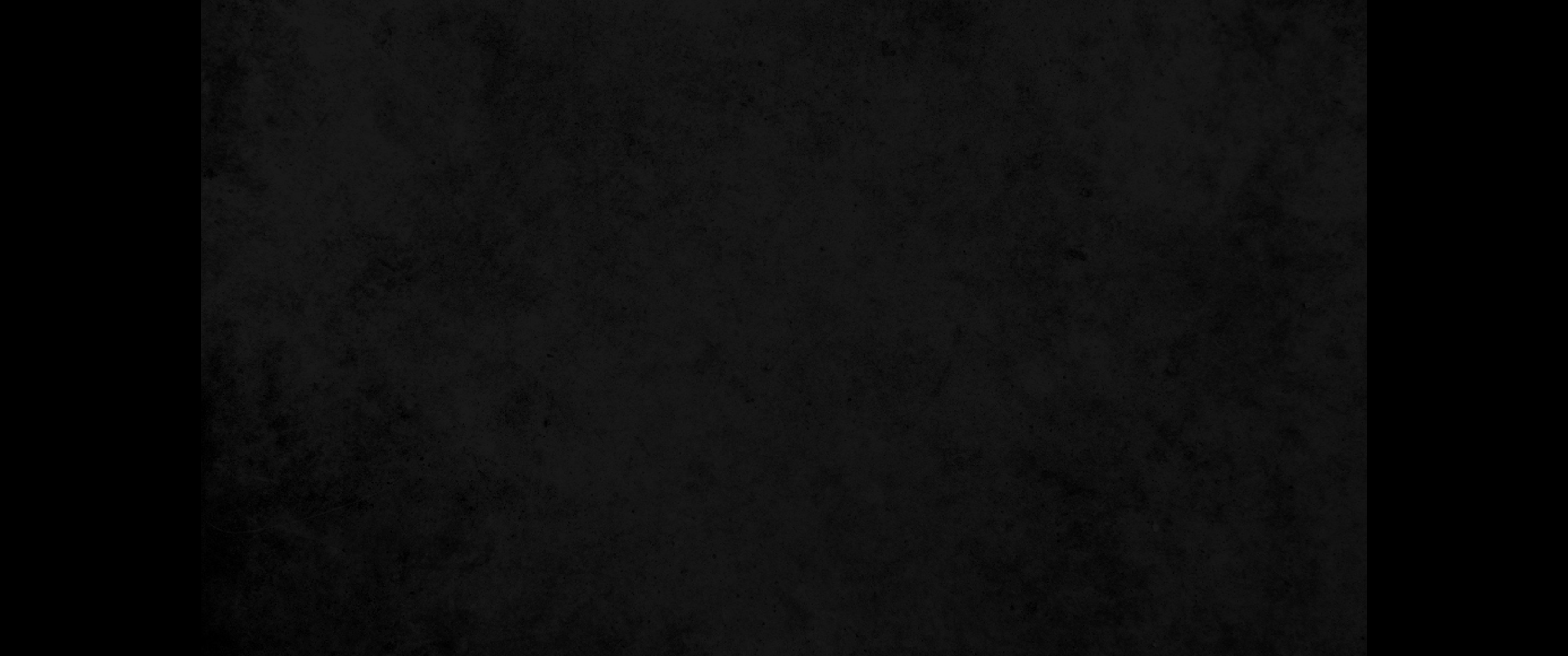 24. 그 왕들을 여호수아에게로 끌어내매 여호수아가 이스라엘 모든 사람을 부르고 자기와 함께 갔던 지휘관들에게 이르되 가까이 와서 이 왕들의 목을 발로 밟으라 하매 그들이 가까이 가서 그들의 목을 밟으매24. When they had brought these kings to Joshua, he summoned all the men of Israel and said to the army commanders who had come with him, 'Come here and put your feet on the necks of these kings.' So they came forward and placed their feet on their necks.
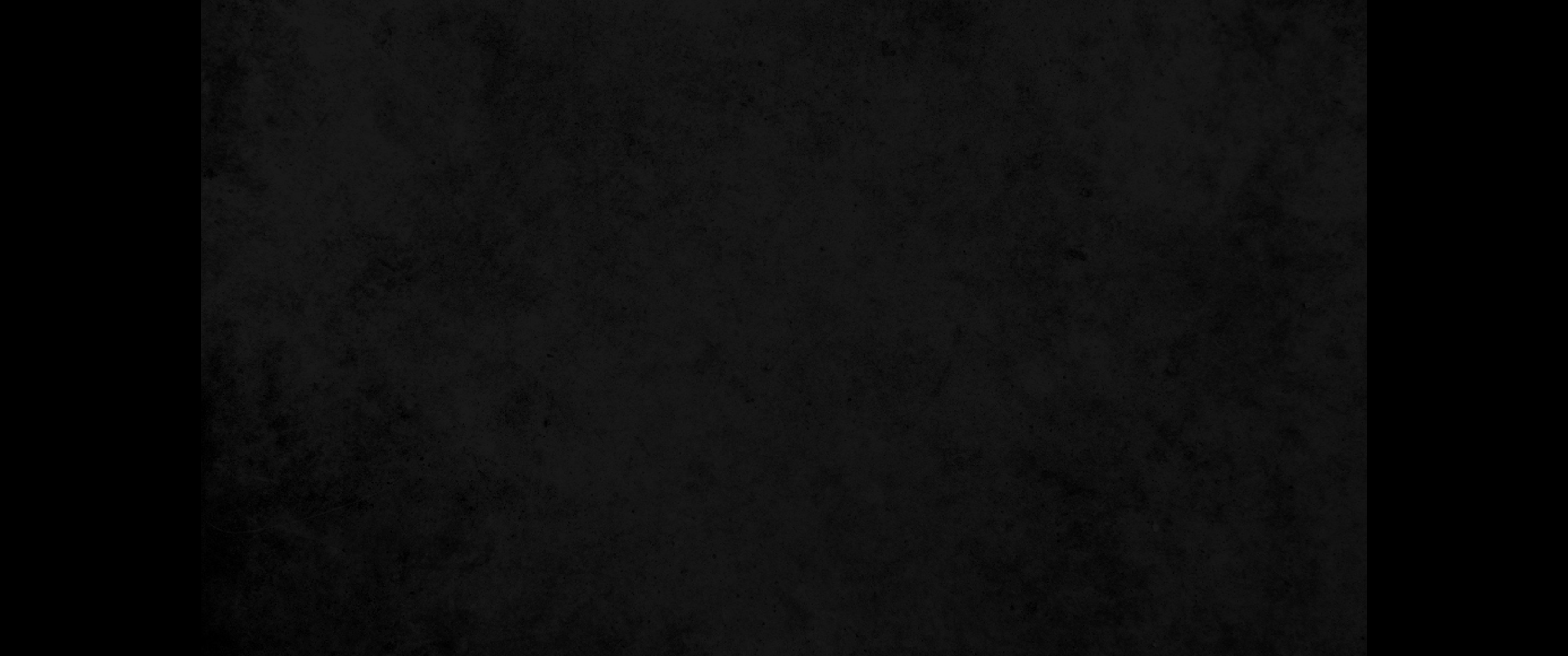 25. 여호수아가 그들에게 이르되 두려워하지 말며 놀라지 말고 강하고 담대하라 너희가 맞서서 싸우는 모든 대적에게 여호와께서 다 이와 같이 하시리라 하고25. Joshua said to them, 'Do not be afraid; do not be discouraged. Be strong and courageous. This is what the LORD will do to all the enemies you are going to fight.'
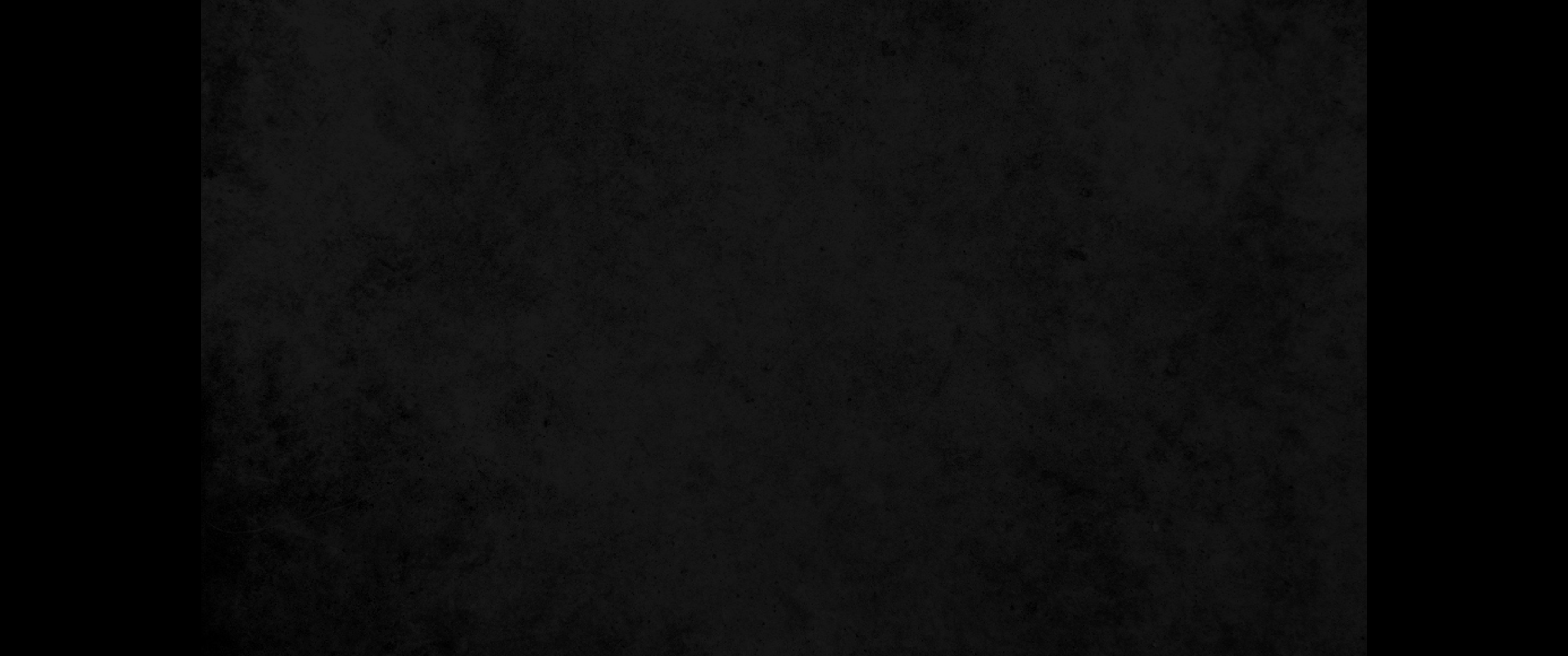 26. 그 후에 여호수아가 그 왕들을 쳐죽여 다섯 나무에 매달고 저녁까지 나무에 달린 채로 두었다가26. Then Joshua struck and killed the kings and hung them on five trees, and they were left hanging on the trees until evening.
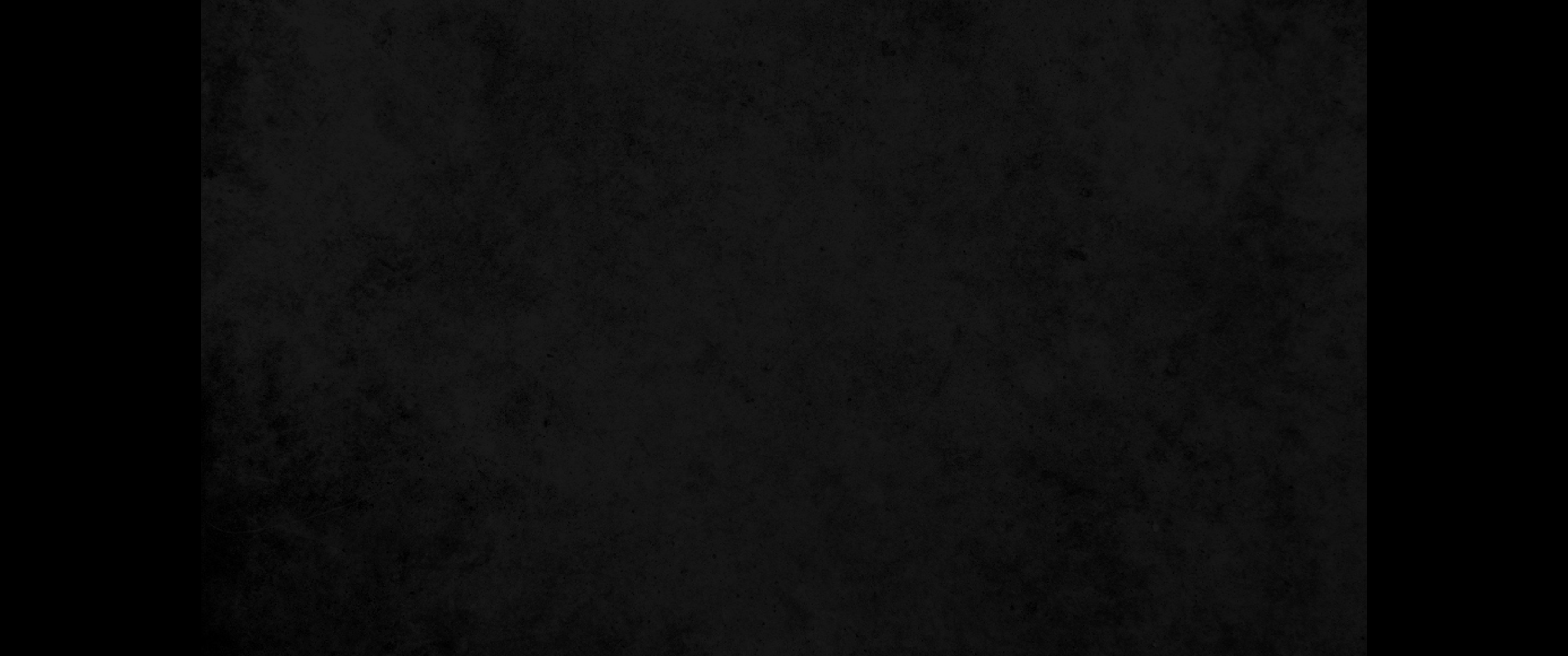 27. 해 질 때에 여호수아가 명령하매 그들의 시체를 나무에서 내려 그들이 숨었던 굴 안에 던지고 굴 어귀를 큰 돌로 막았더니 오늘까지 그대로 있더라27. At sunset Joshua gave the order and they took them down from the trees and threw them into the cave where they had been hiding. At the mouth of the cave they placed large rocks, which are there to this day.
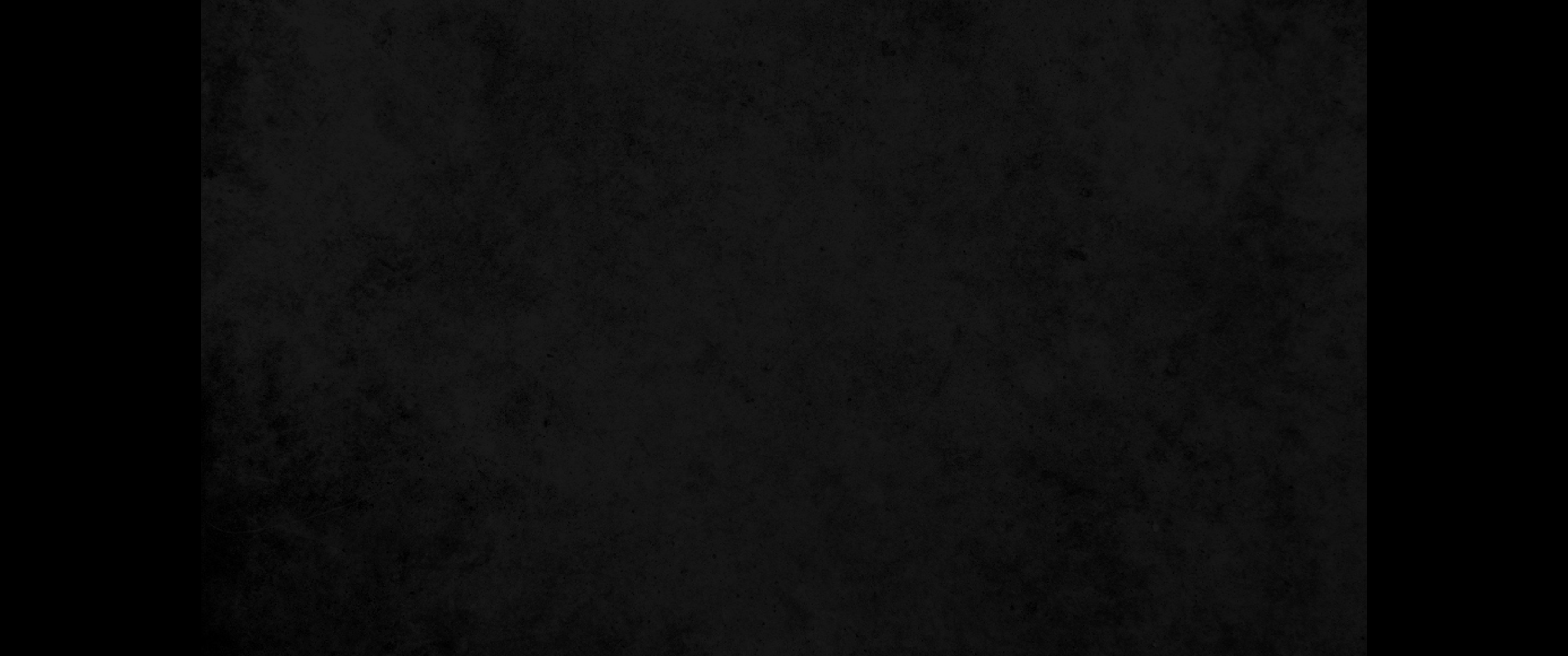 28. 그 날에 여호수아가 막게다를 취하고 칼날로 그 성읍과 왕을 쳐서 그 성읍과 그 중에 있는 모든 사람을 진멸하여 바치고 한 사람도 남기지 아니하였으니 막게다 왕에게 행한 것이 여리고 왕에게 행한 것과 같았더라28. That day Joshua took Makkedah. He put the city and its king to the sword and totally destroyed everyone in it. He left no survivors. And he did to the king of Makkedah as he had done to the king of Jericho.
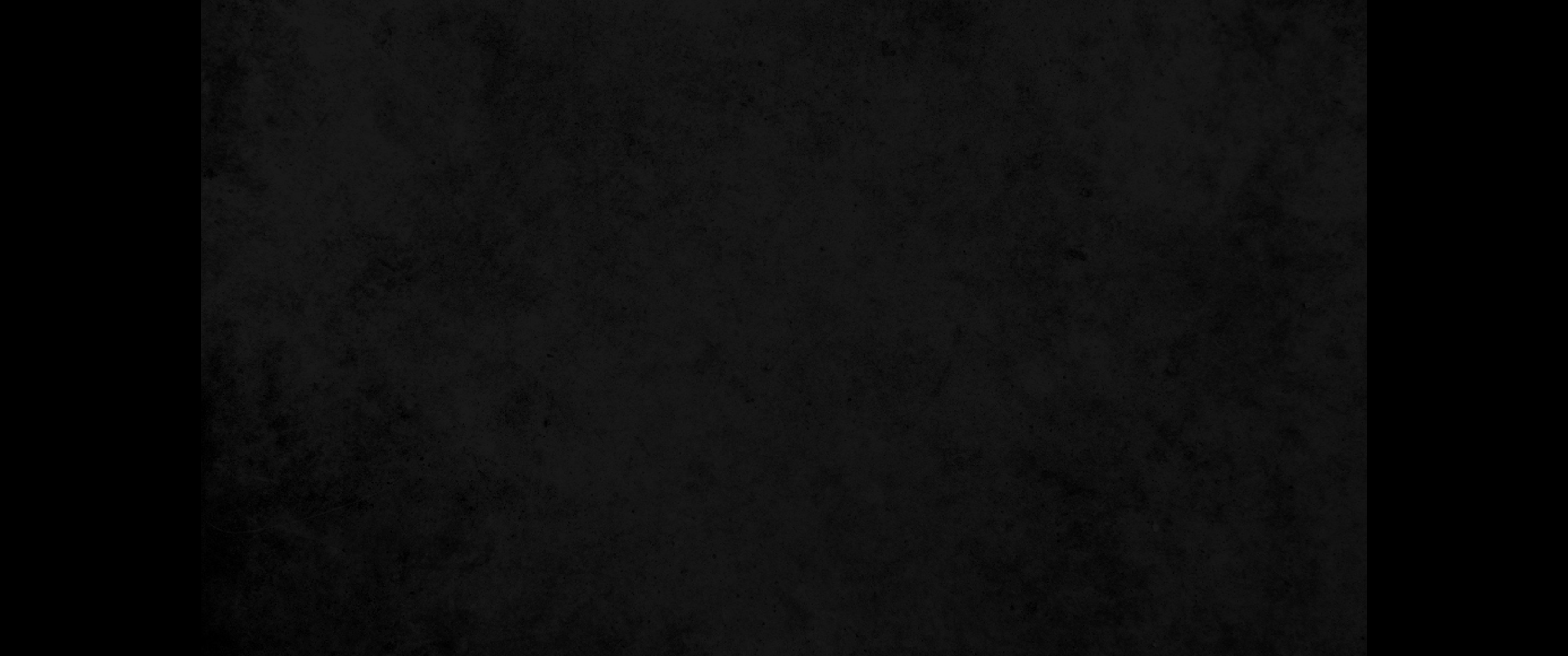 29. 여호수아가 온 이스라엘과 더불어 막게다에서 립나로 나아가서 립나와 싸우매29. Then Joshua and all Israel with him moved on from Makkedah to Libnah and attacked it.
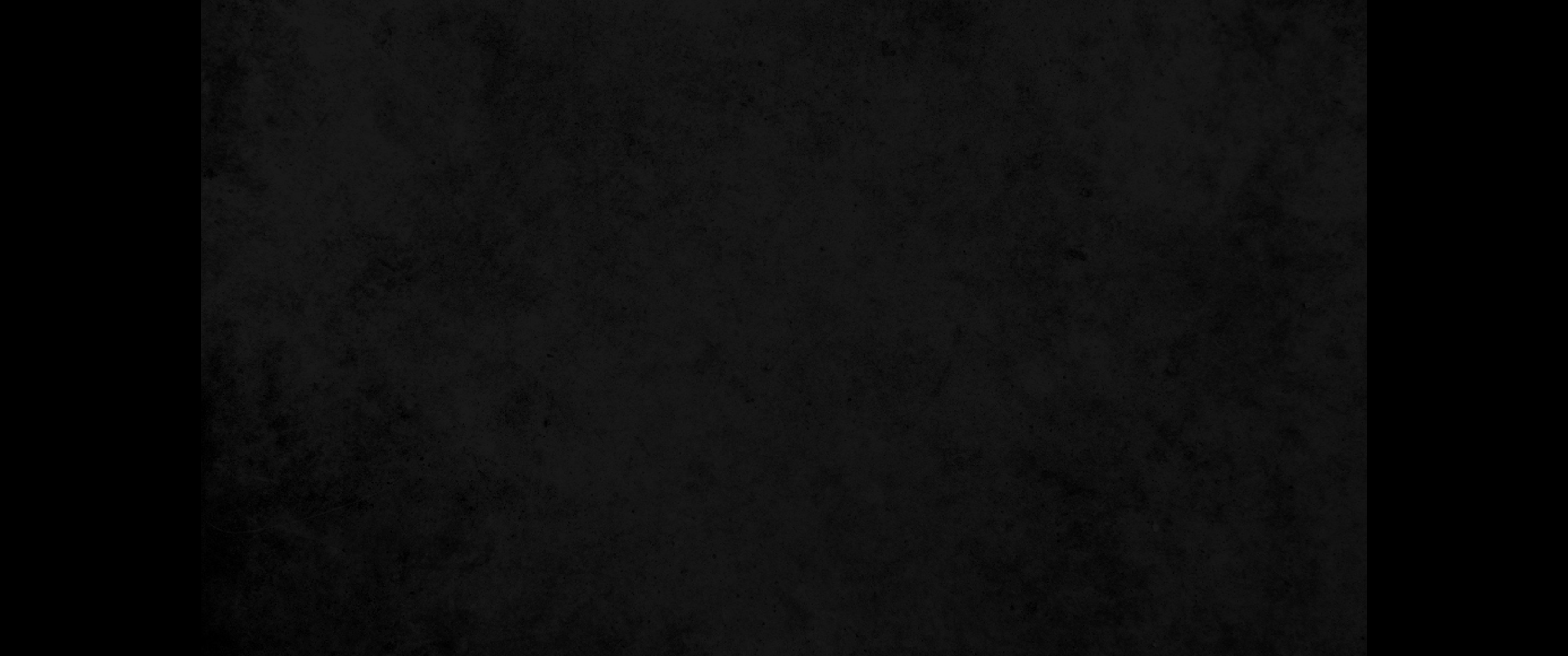 30. 여호와께서 또 그 성읍과 그 왕을 이스라엘의 손에 붙이신지라 칼날로 그 성읍과 그 중의 모든 사람을 쳐서 멸하여 한 사람도 남기지 아니하였으니 그 왕에게 행한 것이 여리고 왕에게 행한 것과 같았더라30. The LORD also gave that city and its king into Israel's hand. The city and everyone in it Joshua put to the sword. He left no survivors there. And he did to its king as he had done to the king of Jericho.
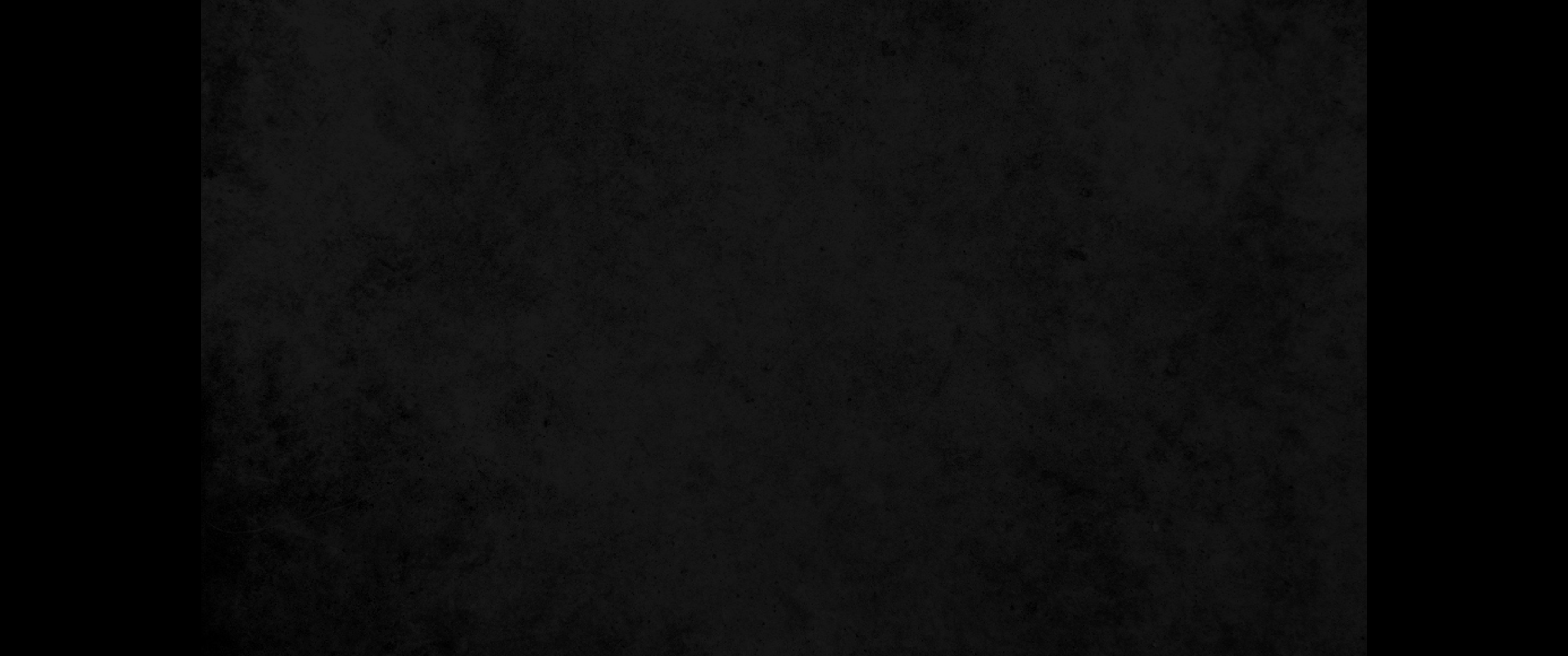 31. 여호수아가 또 온 이스라엘과 더불어 립나에서 라기스로 나아가서 대진하고 싸우더니31. Then Joshua and all Israel with him moved on from Libnah to Lachish; he took up positions against it and attacked it.
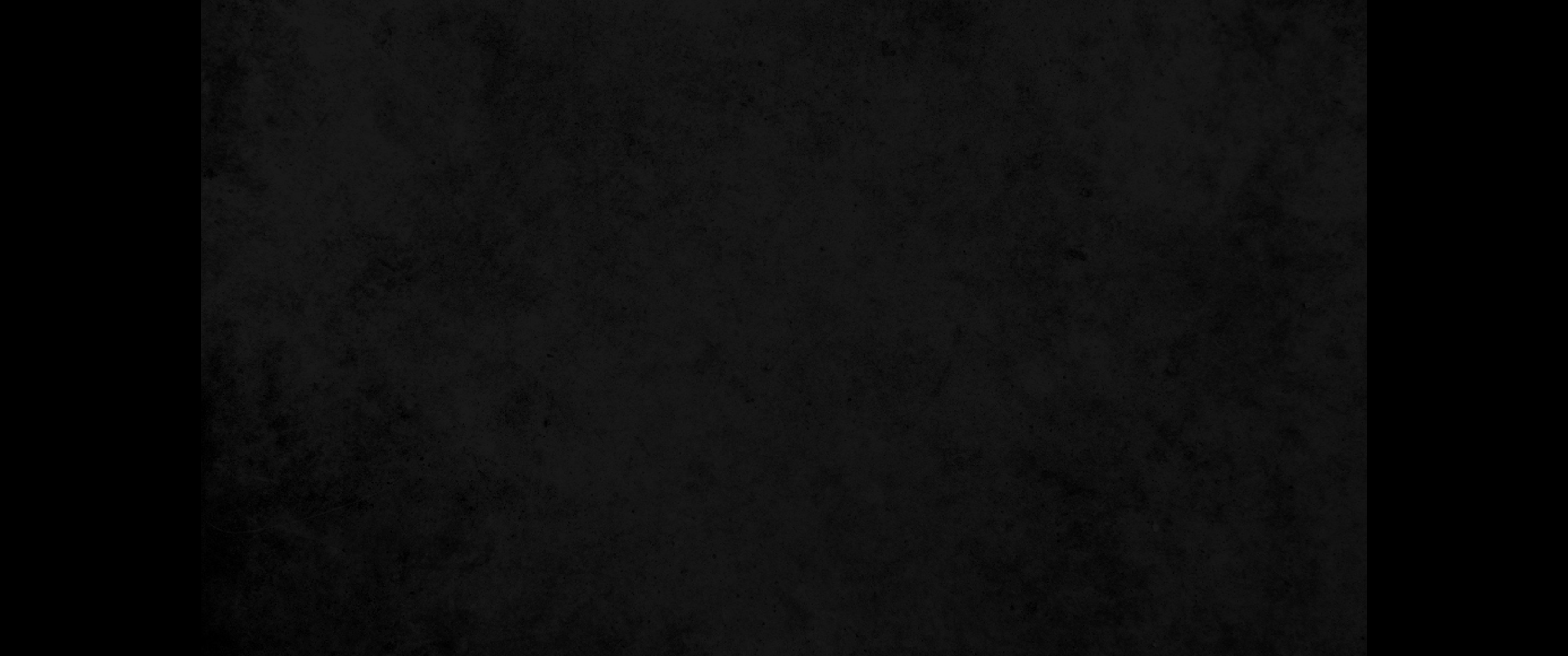 32. 여호와께서 라기스를 이스라엘의 손에 넘겨 주신지라 이튿날에 그 성읍을 점령하고 칼날로 그것과 그 안의 모든 사람을 쳐서 멸하였으니 립나에 행한 것과 같았더라32. The LORD handed Lachish over to Israel, and Joshua took it on the second day. The city and everyone in it he put to the sword, just as he had done to Libnah.
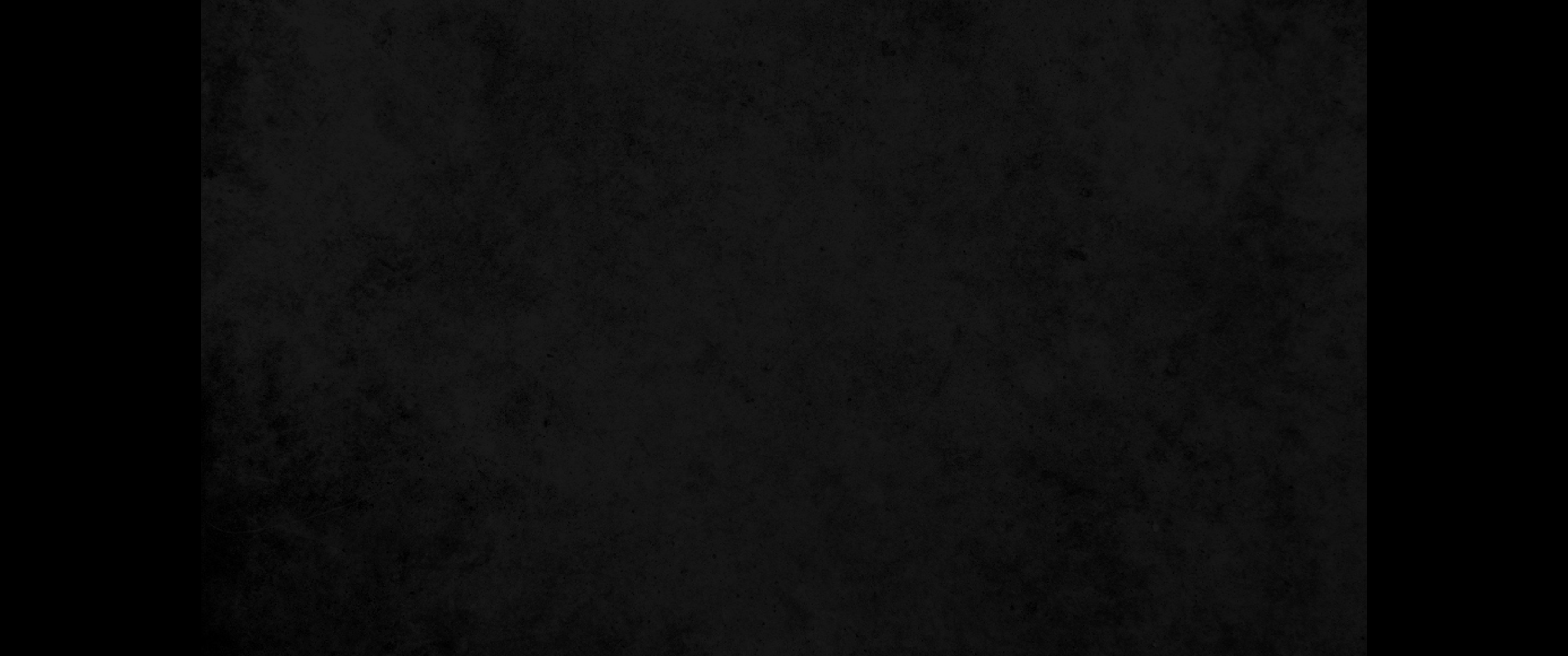 33. 그 때에 게셀 왕 호람이 라기스를 도우려고 올라오므로 여호수아가 그와 그의 백성을 쳐서 한 사람도 남기지 아니하였더라33. Meanwhile, Horam king of Gezer had come up to help Lachish, but Joshua defeated him and his army-until no survivors were left.
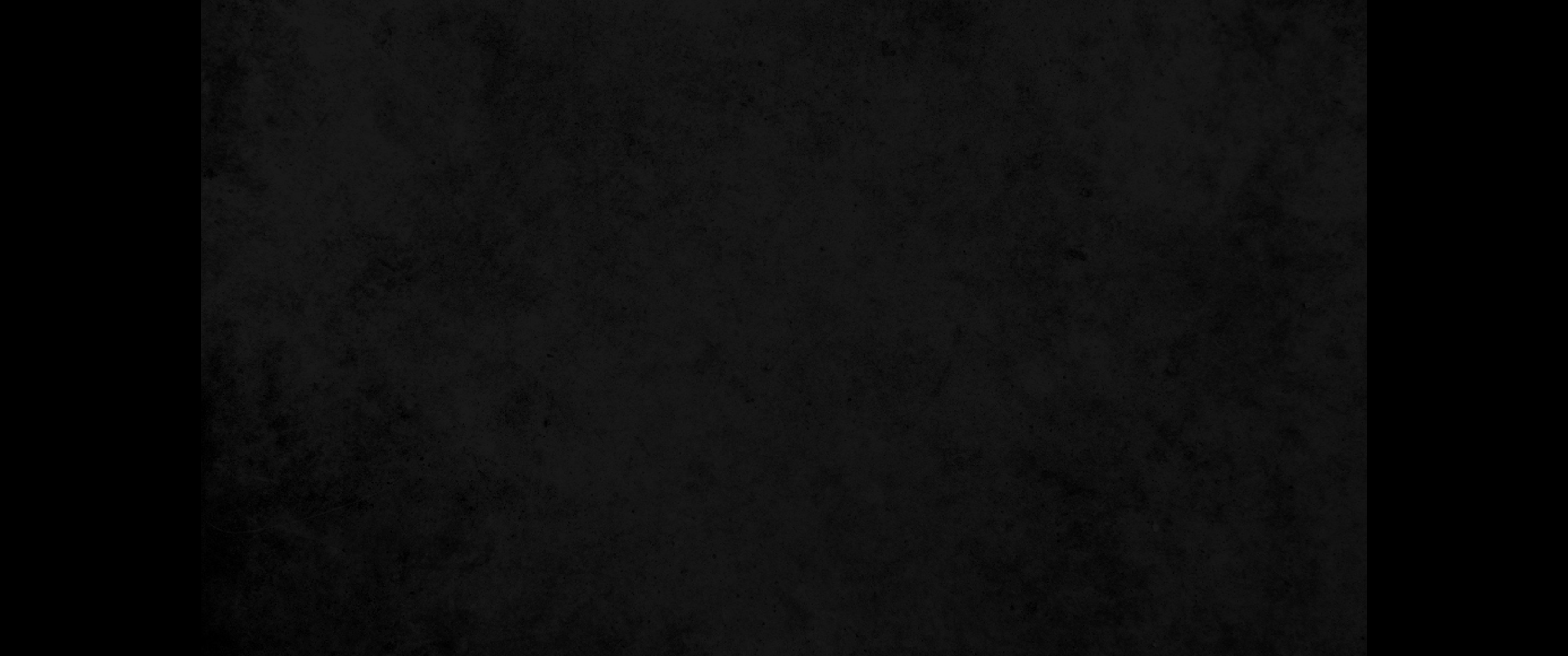 34. 여호수아가 온 이스라엘과 더불어 라기스에서 에글론으로 나아가서 대진하고 싸워34. Then Joshua and all Israel with him moved on from Lachish to Eglon; they took up positions against it and attacked it.
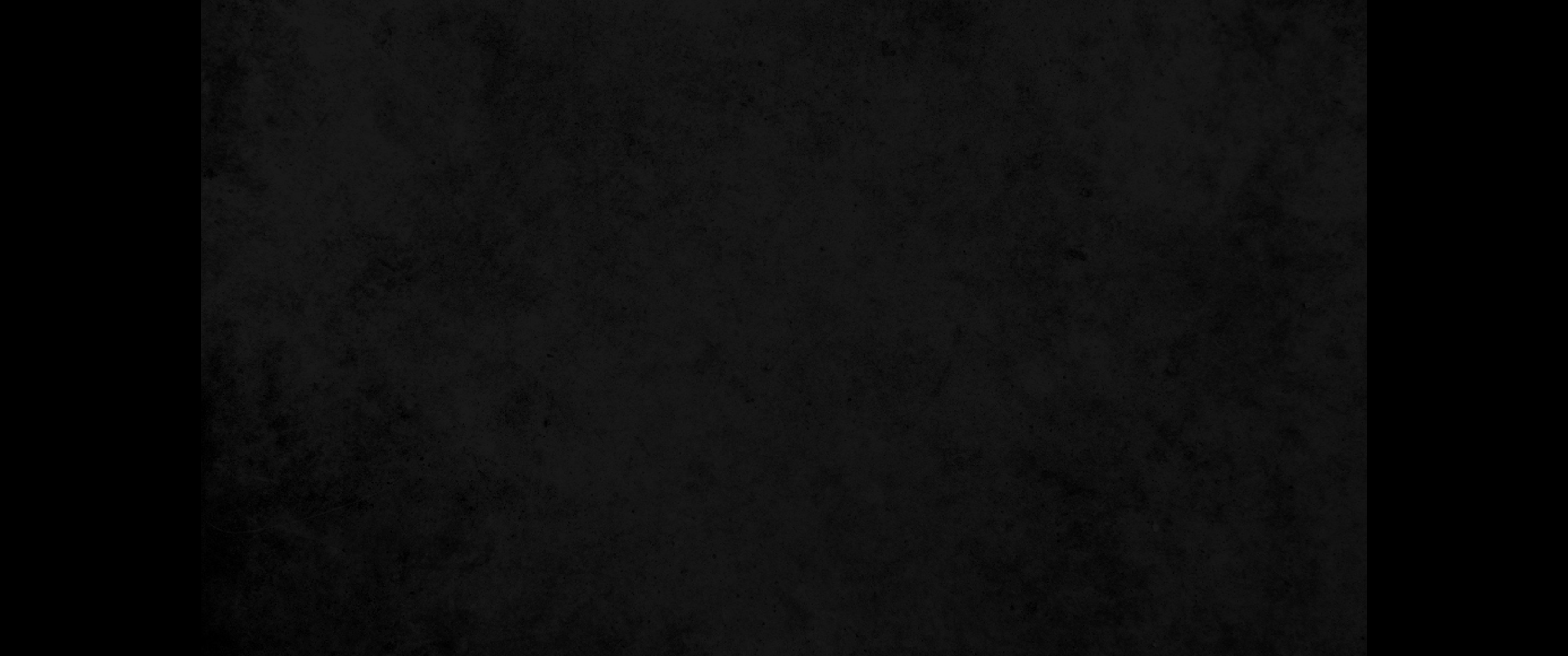 35. 그 날에 그 성읍을 취하고 칼날로 그것을 쳐서 그 중에 있는 모든 사람을 당일에 진멸하여 바쳤으니 라기스에 행한 것과 같았더라35. They captured it that same day and put it to the sword and totally destroyed everyone in it, just as they had done to Lachish.
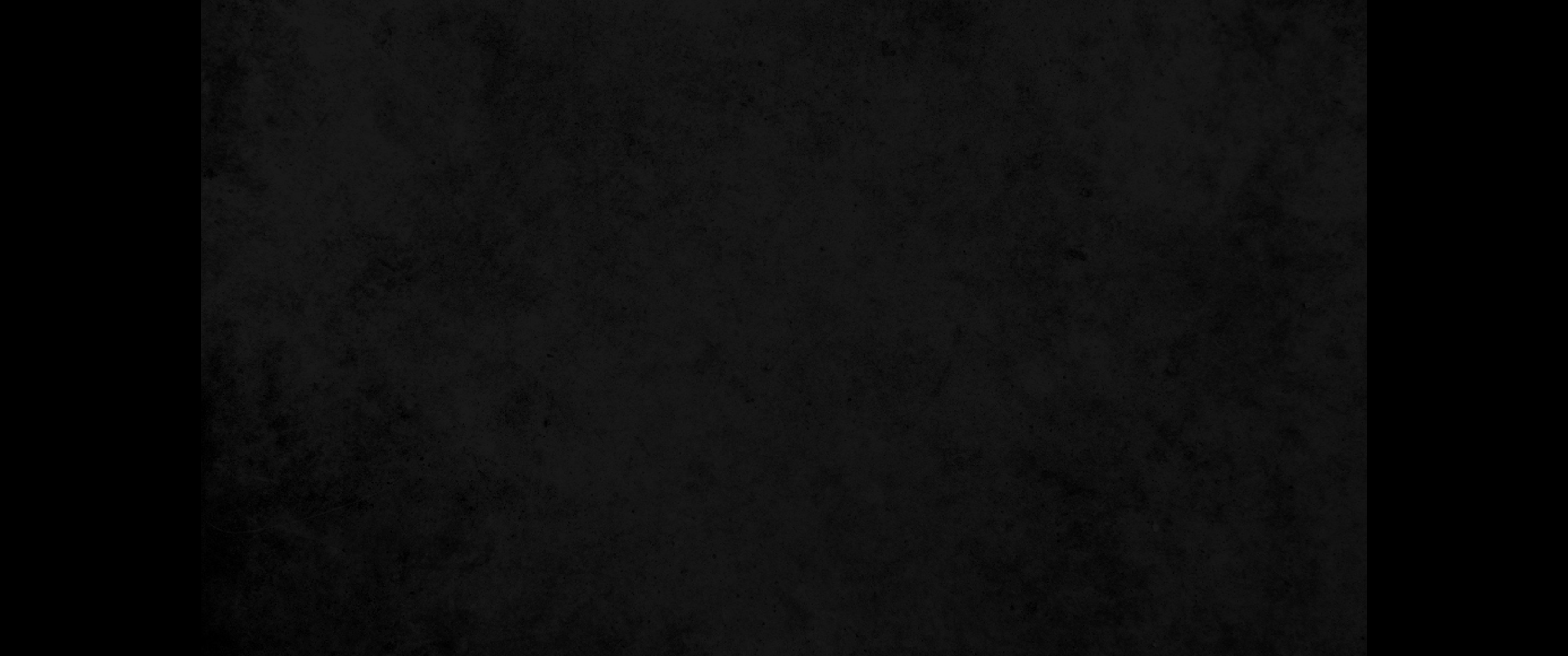 36. 여호수아가 또 온 이스라엘과 더불어 에글론에서 헤브론으로 올라가서 싸워36. Then Joshua and all Israel with him went up from Eglon to Hebron and attacked it.
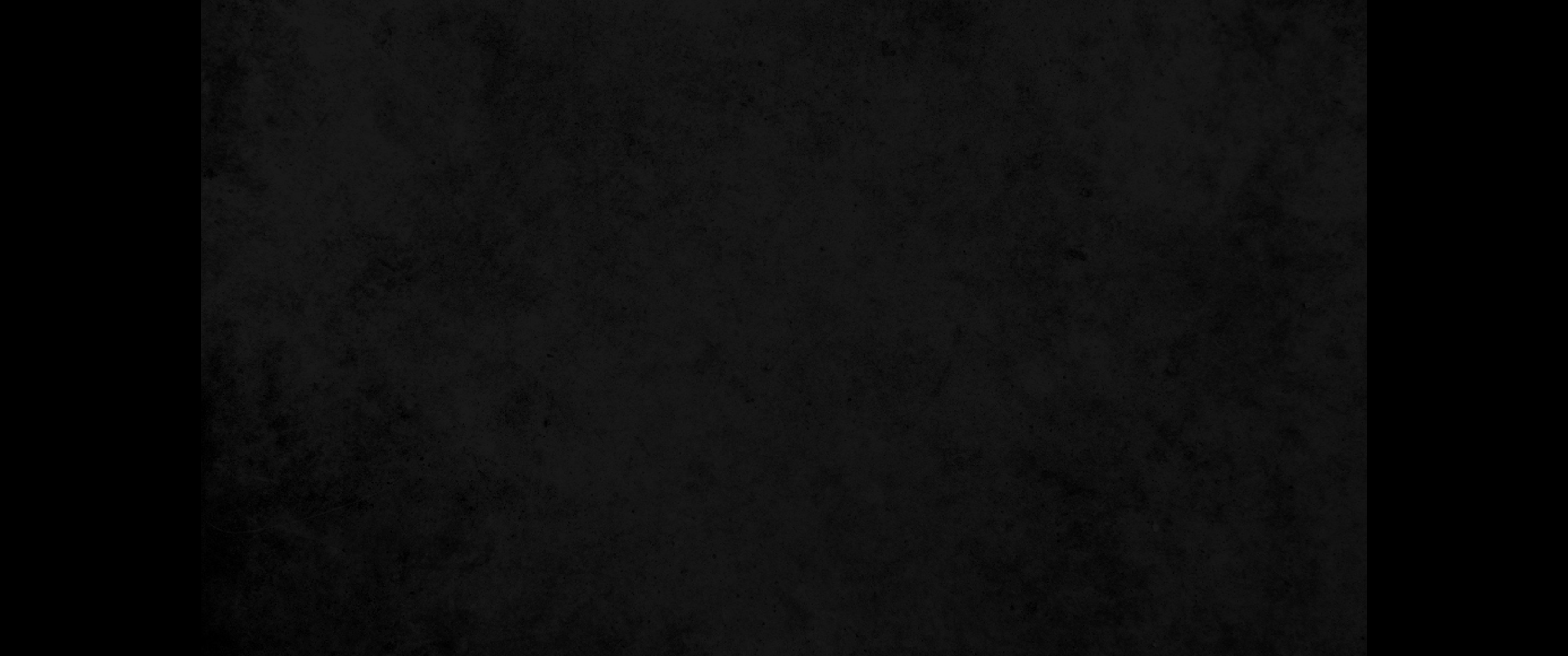 37. 그 성읍을 점령하고 그것과 그 왕과 그 속한 성읍들과 그 중의 모든 사람을 칼날로 쳐서 하나도 남기지 아니하였으니 그 성읍들과 그 중의 모든 사람을 진멸하여 바친 것이 에글론에 행한 것과 같았더라37. They took the city and put it to the sword, together with its king, its villages and everyone in it. They left no survivors. Just as at Eglon, they totally destroyed it and everyone in it.
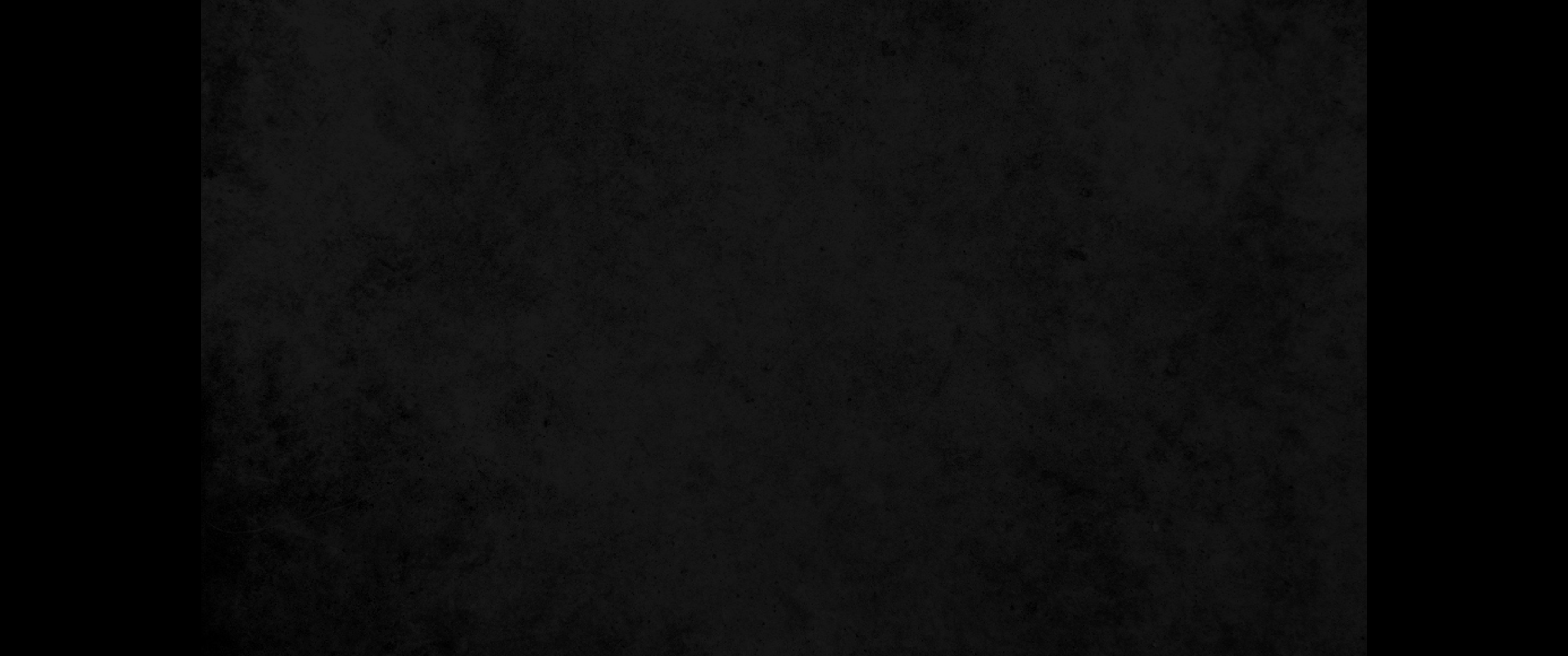 38. 여호수아가 온 이스라엘과 더불어 돌아와서 드빌에 이르러 싸워38. Then Joshua and all Israel with him turned around and attacked Debir.
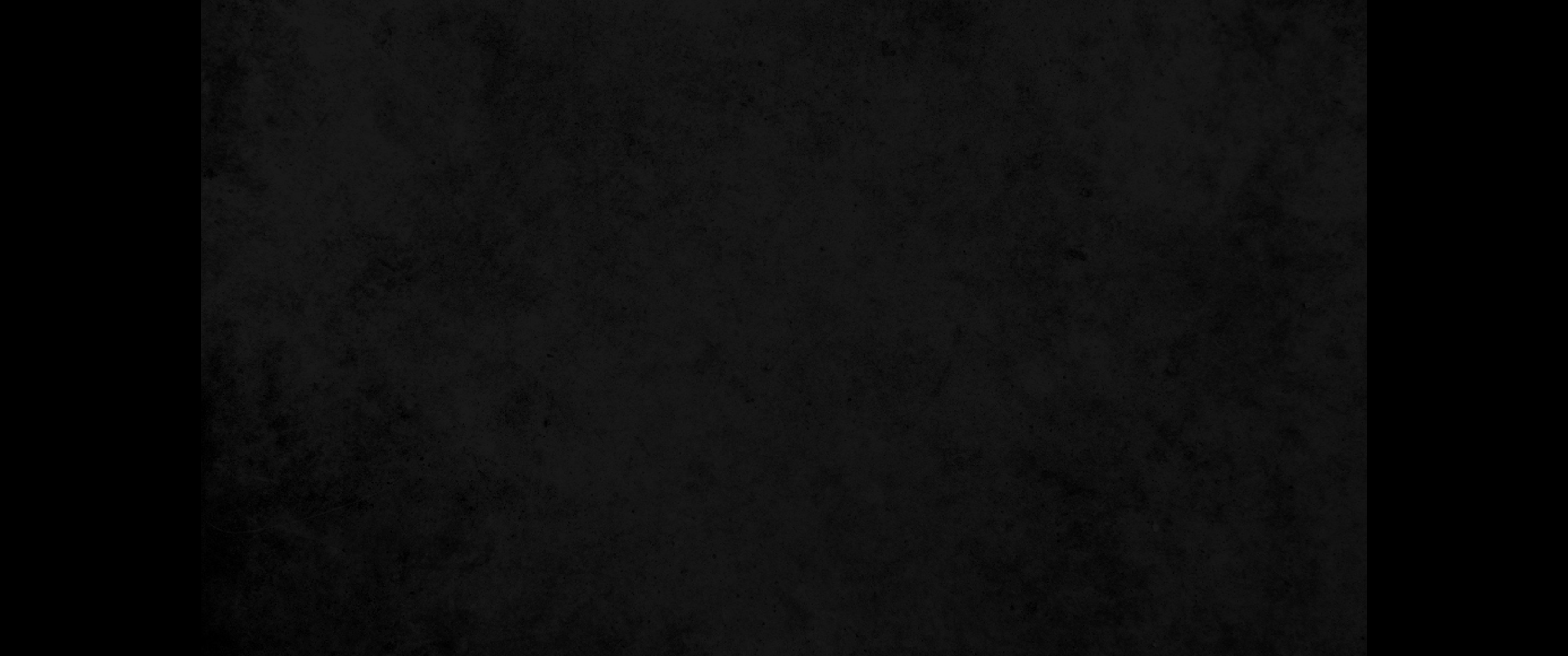 39. 그 성읍과 그 왕과 그 속한 성읍들을 점령하고 칼날로 그 성읍을 쳐서 그 안의 모든 사람을 진멸하여 바치고 하나도 남기지 아니하였으니 드빌과 그 왕에게 행한 것이 헤브론에 행한 것과 같았으며 립나와 그 왕에게 행한 것과 같았더라39. They took the city, its king and its villages, and put them to the sword. Everyone in it they totally destroyed. They left no survivors. They did to Debir and its king as they had done to Libnah and its king and to Hebron.
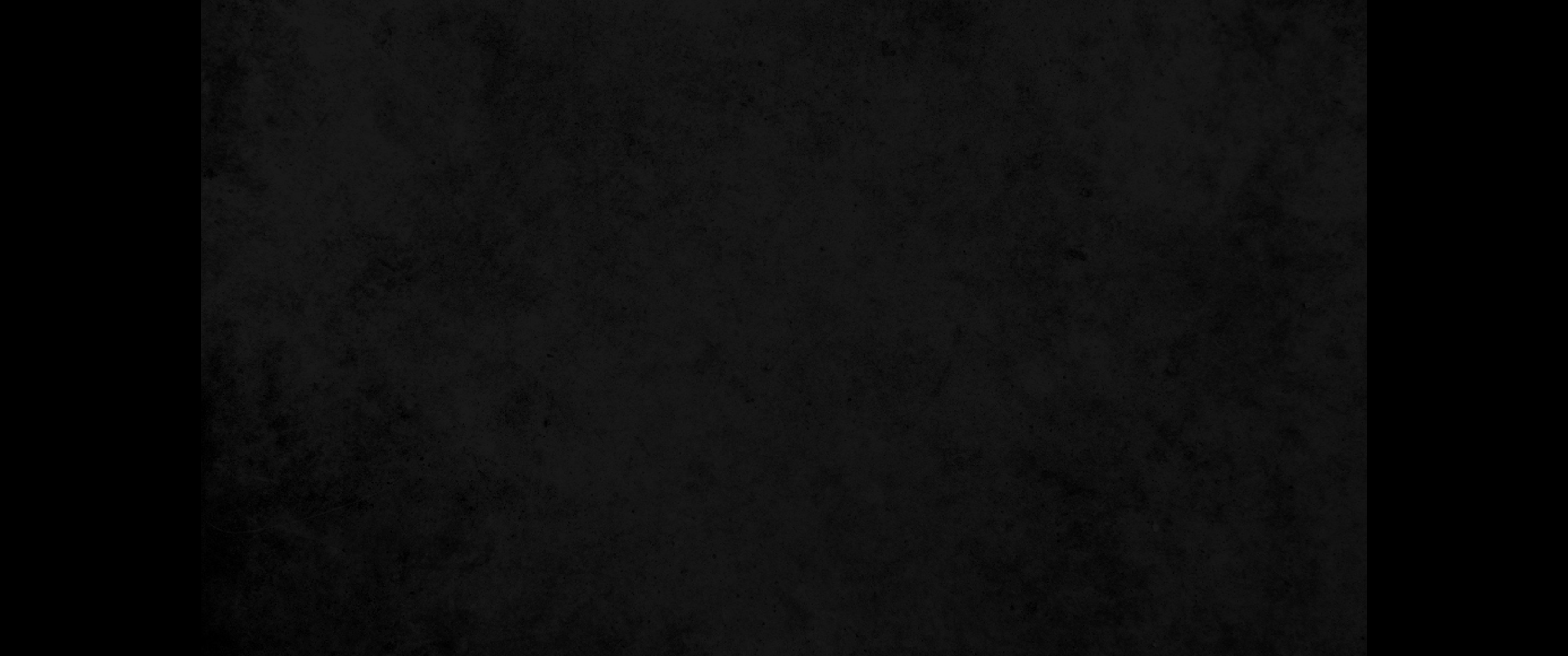 40. 이와 같이 여호수아가 그 온 땅 곧 산지와 네겝과 평지와 경사지와 그 모든 왕을 쳐서 하나도 남기지 아니하고 호흡이 있는 모든 자는 다 진멸하여 바쳤으니 이스라엘의 하나님 여호와께서 명령하신 것과 같았더라40. So Joshua subdued the whole region, including the hill country, the Negev, the western foothills and the mountain slopes, together with all their kings. He left no survivors. He totally destroyed all who breathed, just as the LORD, the God of Israel, had commanded.
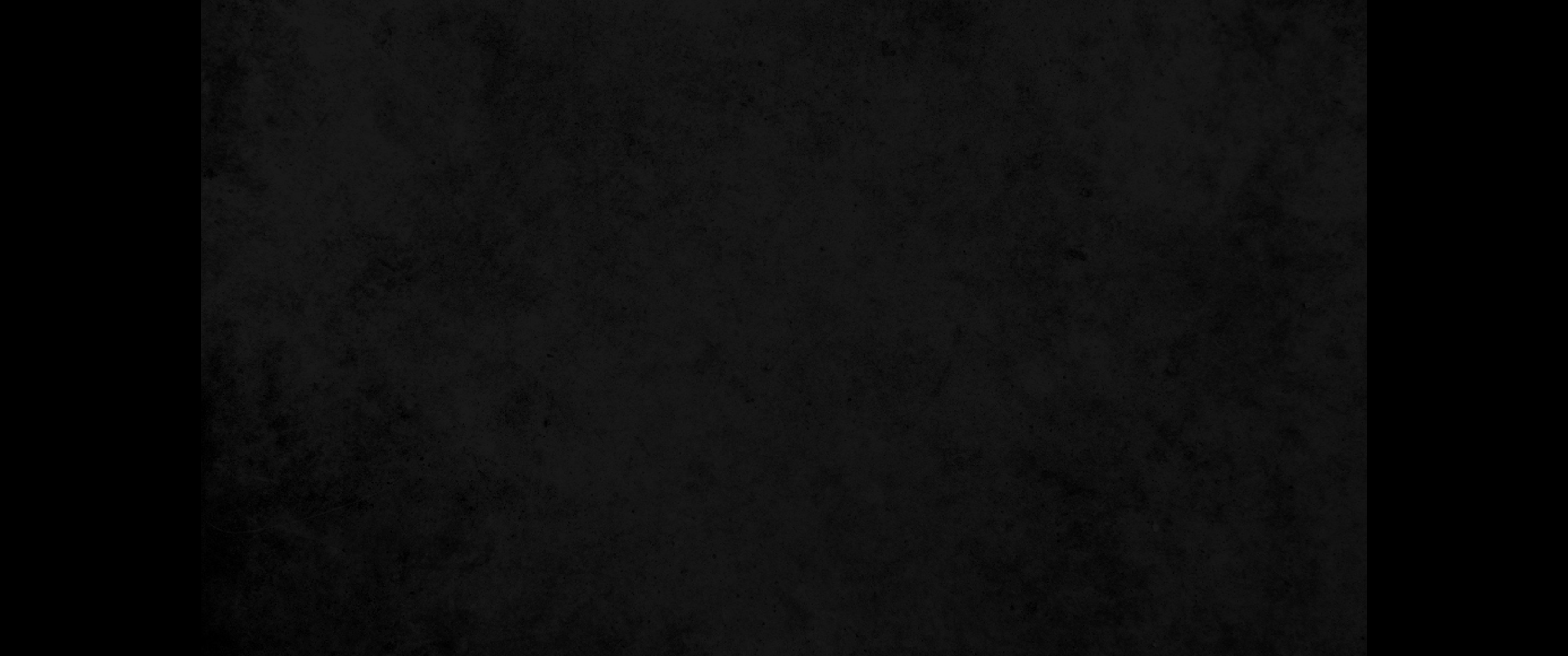 41. 여호수아가 또 가데스 바네아에서 가사까지와 온 고센 땅을 기브온에 이르기까지 치매41. Joshua subdued them from Kadesh Barnea to Gaza and from the whole region of Goshen to Gibeon.
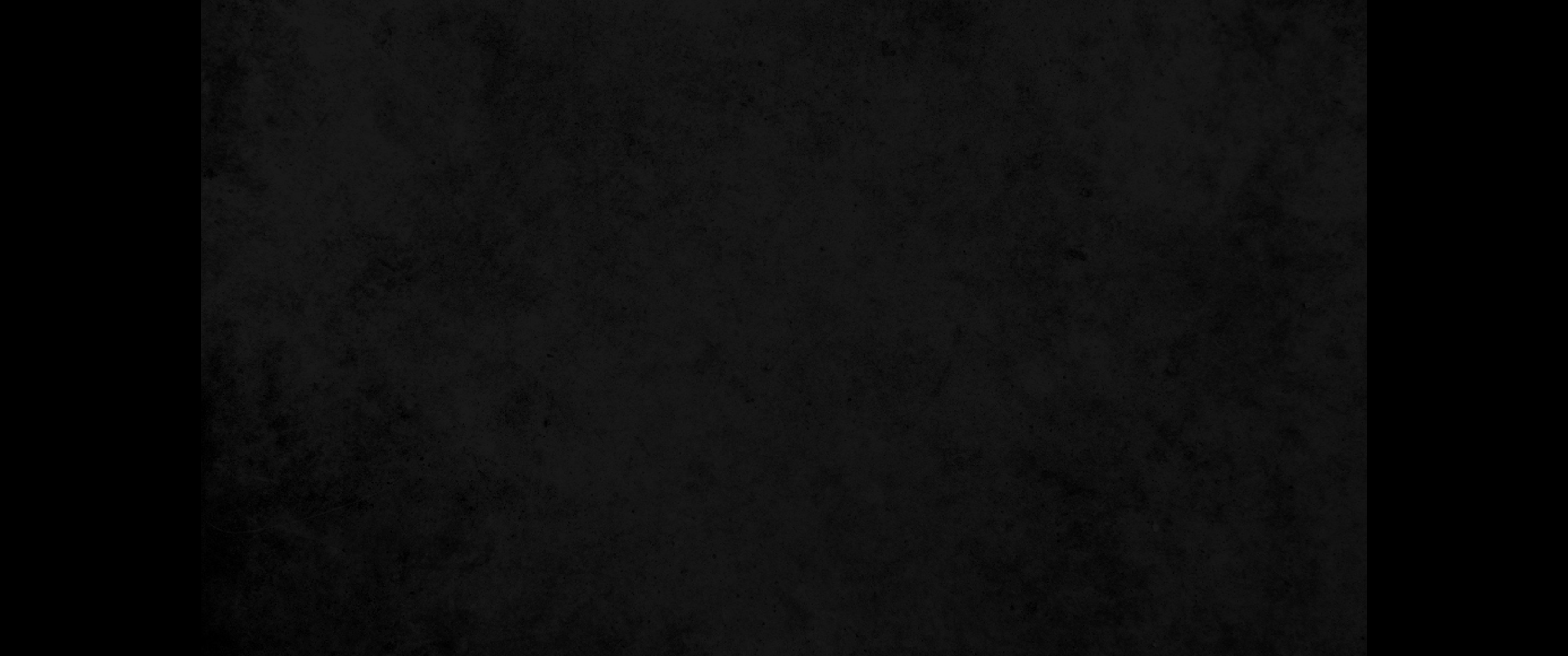 42. 이스라엘의 하나님 여호와께서 이스라엘을 위하여 싸우셨으므로 여호수아가 이 모든 왕들과 그들의 땅을 단번에 빼앗으니라42. All these kings and their lands Joshua conquered in one campaign, because the LORD, the God of Israel, fought for Israel.
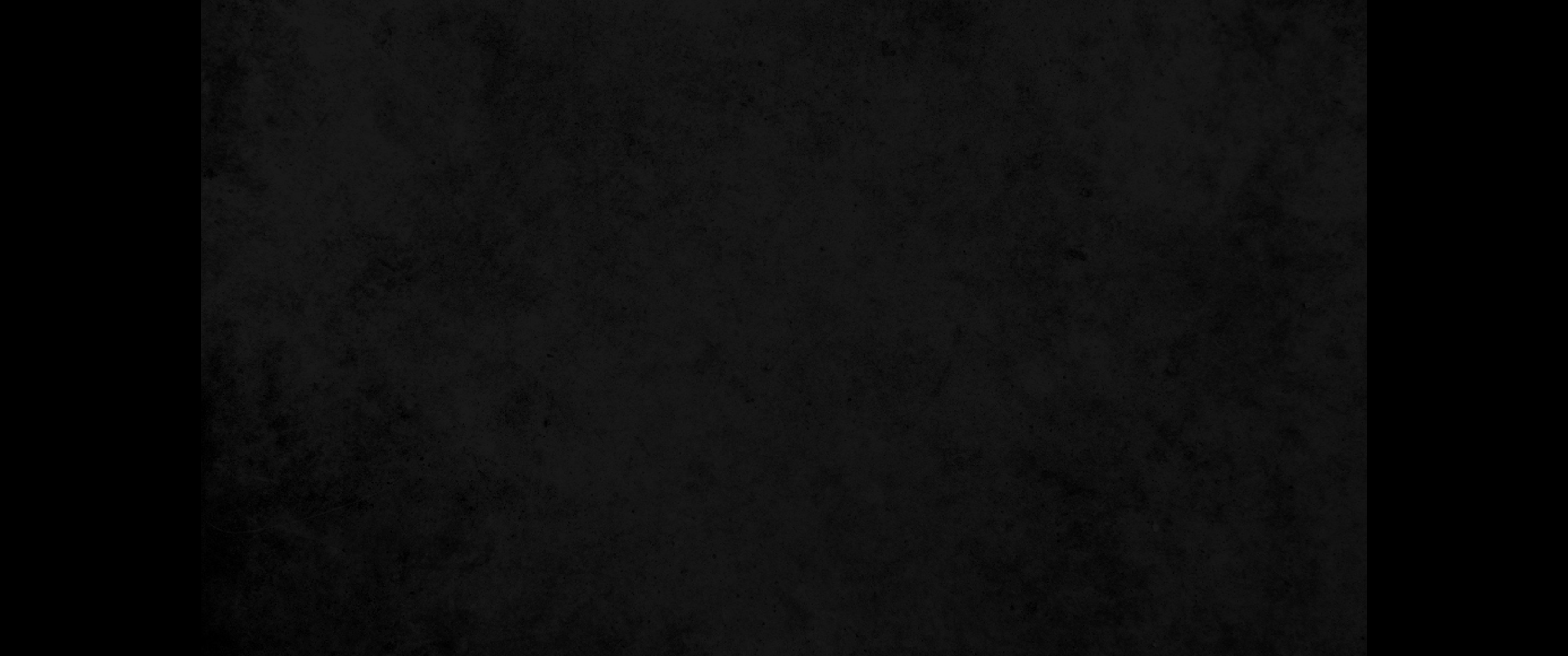 43. 여호수아가 온 이스라엘과 더불어 길갈 진영으로 돌아왔더라43. Then Joshua returned with all Israel to the camp at Gilgal.